TUẦN 20
Bài 4
TẾT ĐẾN RỒI
TIẾT 4. LUYỆN TỪ VÀ CÂU
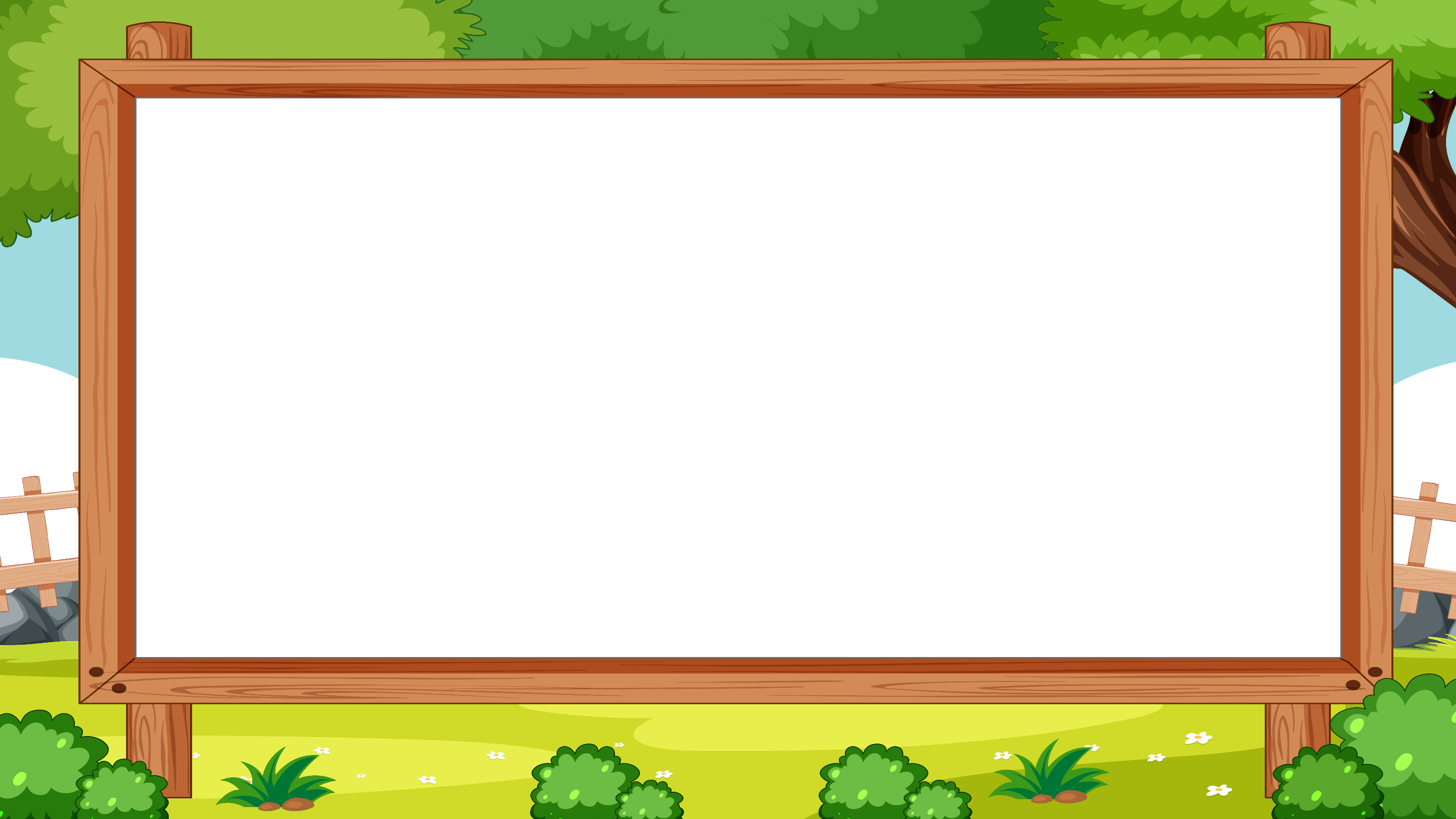 Mở rộng vốn từ về ngày Tết
Dấu chấm, dấu chấm hỏi
Yêu cầu cần đạt
- Nhận biết được các  từ ngữ chỉ sự vật và hoạt động liên quan đến ngày Tết cổ truyền của dân tộc.
- Có kĩ năng hỏi - đáp về những việc thường làm trong ngày Tết.
- Luyện tập sử dụng dấu chấm, dấu chấm hỏi.
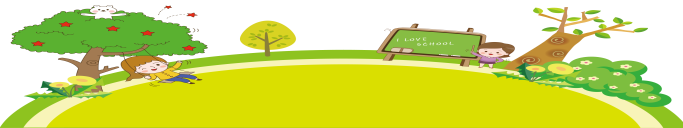 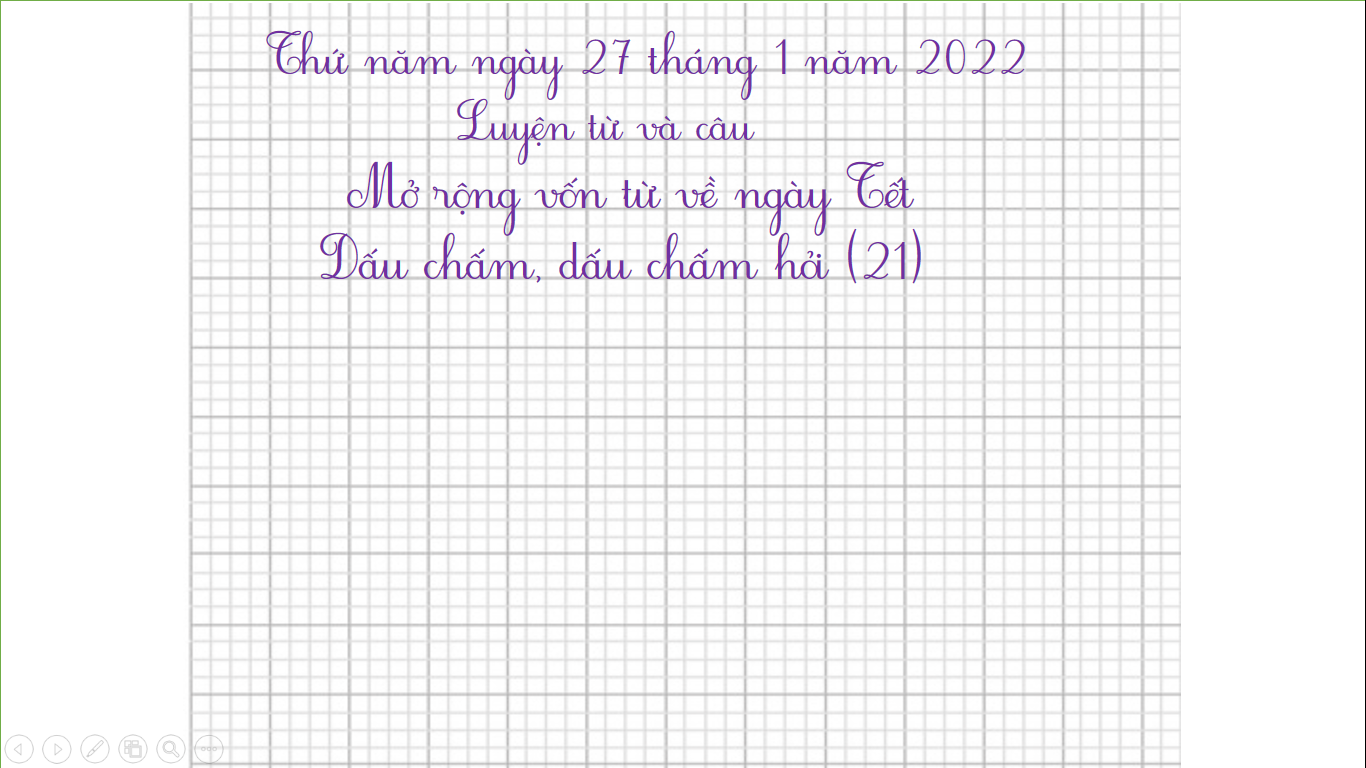 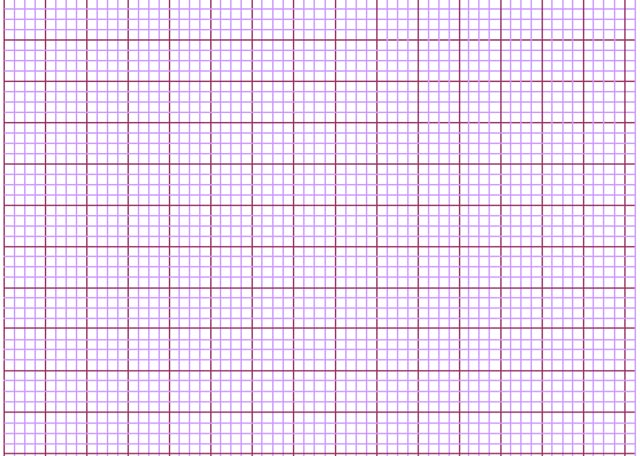 Thứ năm ngày 27 tháng 1 năm 2022
Luyện từ và câu
	   Mở rộng vốn từ về ngày Tết
       Dấu chấm, dấu chấm hỏi (21)
1. Quan sát tranh và thực hiện các yêu cầu.
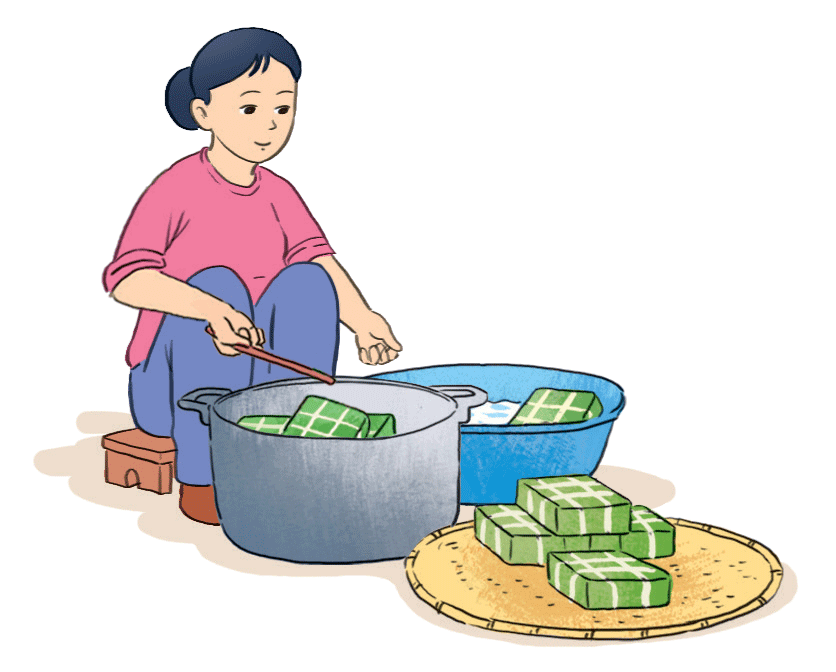 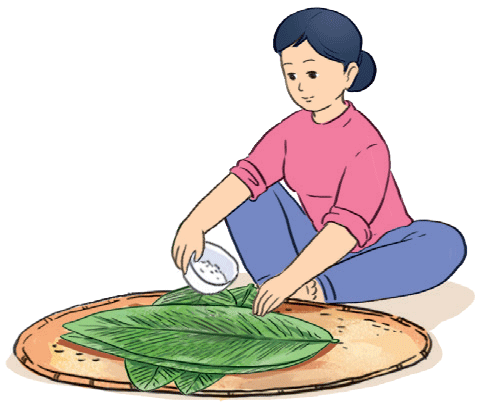 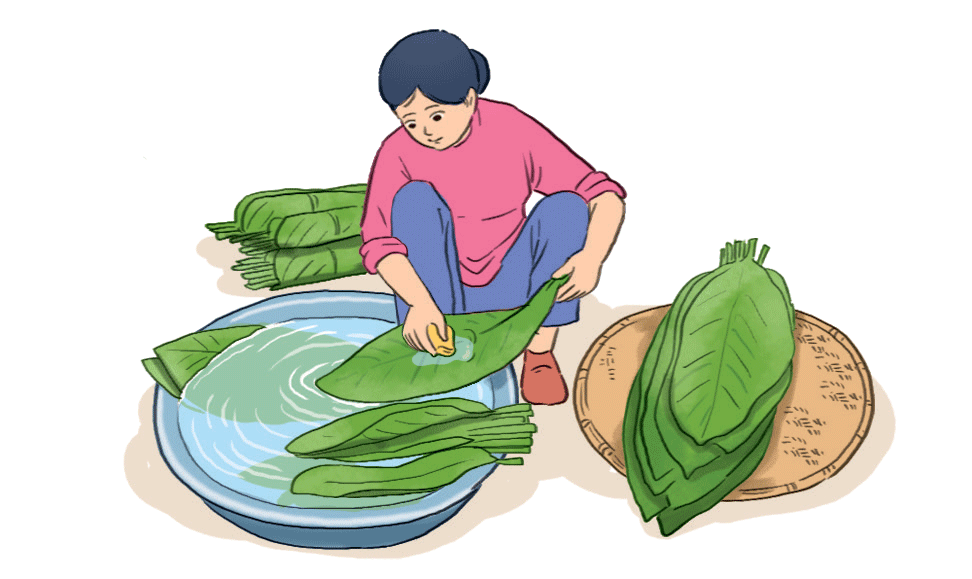 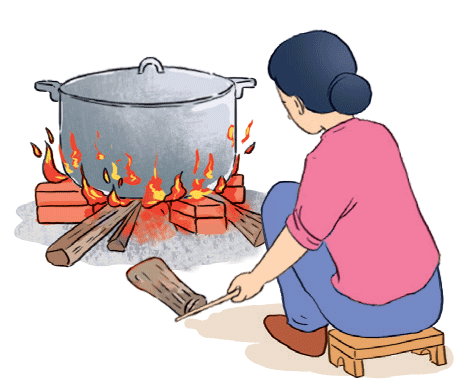 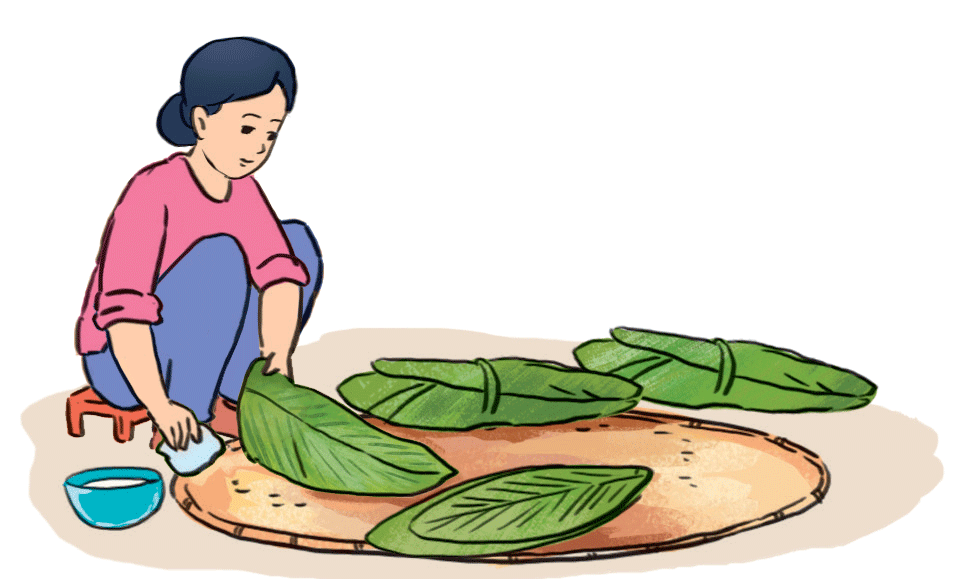 1. Quan sát tranh và thực hiện các yêu cầu.
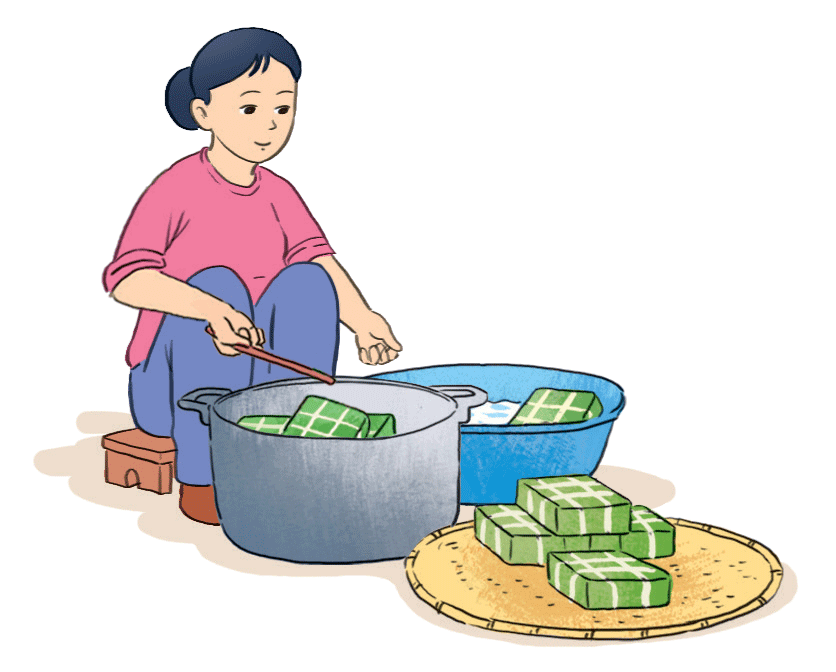 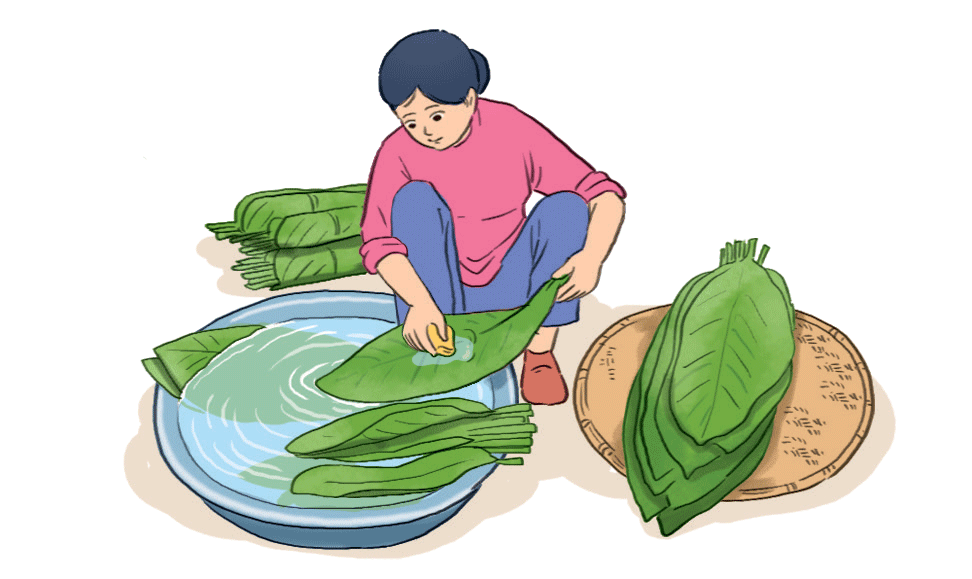 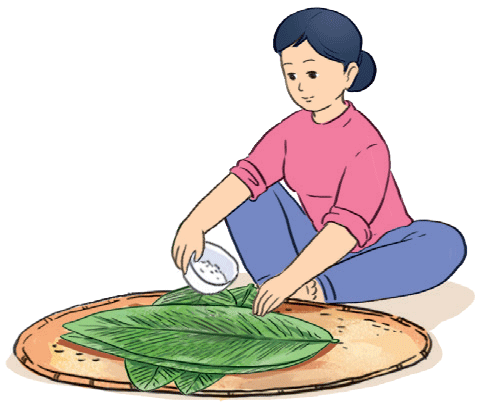 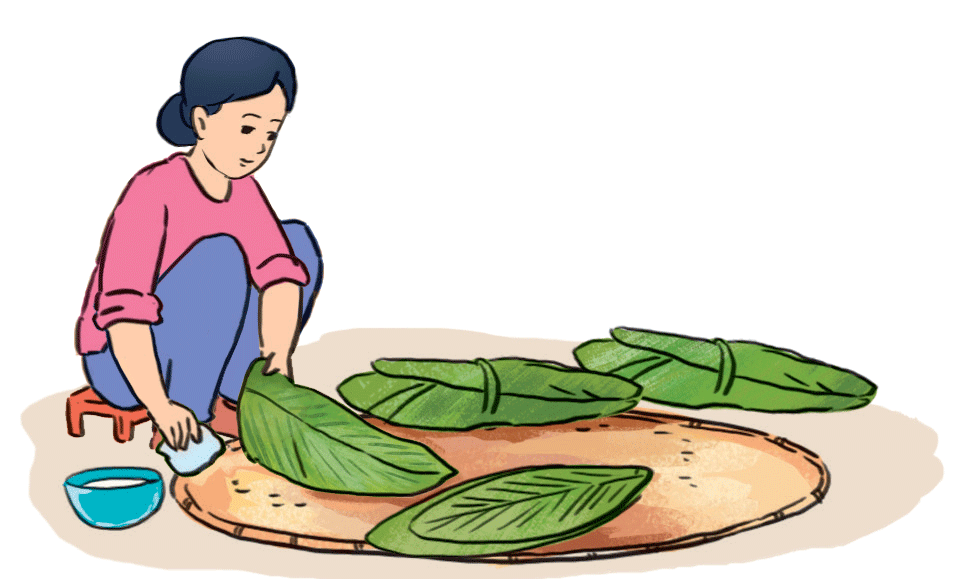 a. Tìm từ ngữ chỉ sự vật.
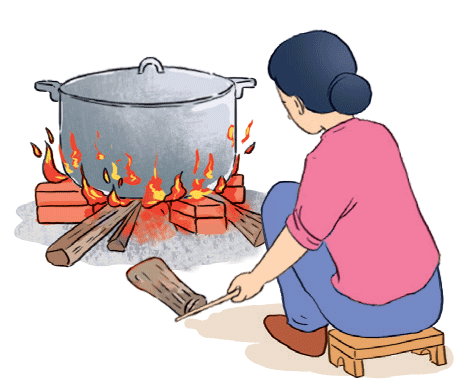 M: lá dong
b.Tìm từ ngữ chỉ hoạt động.
M: lau lá dong
c. Sắp xếp các hoạt động theo trình tự của việc làm bánh chưng.
THẢO LUẬN NHÓM
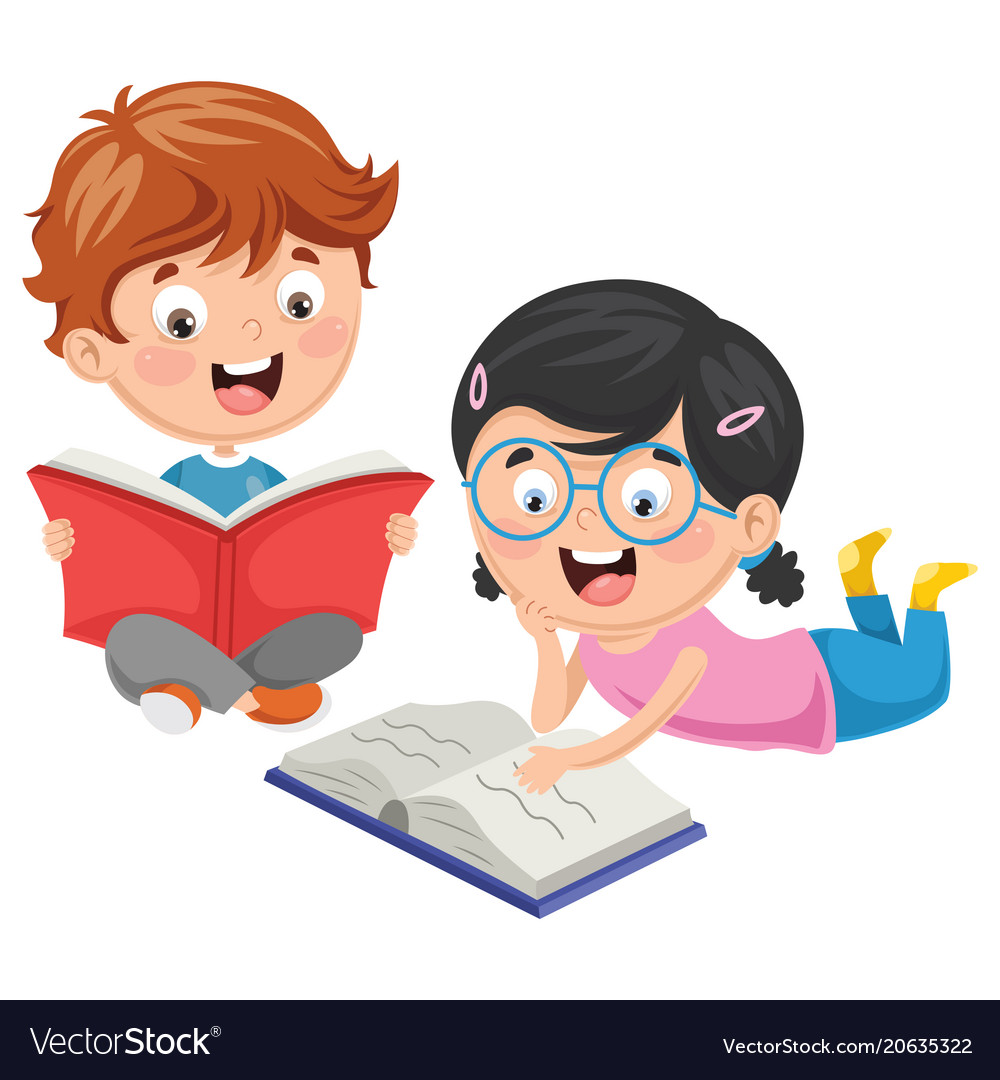 1. Quan sát tranh và thực hiện các yêu cầu.
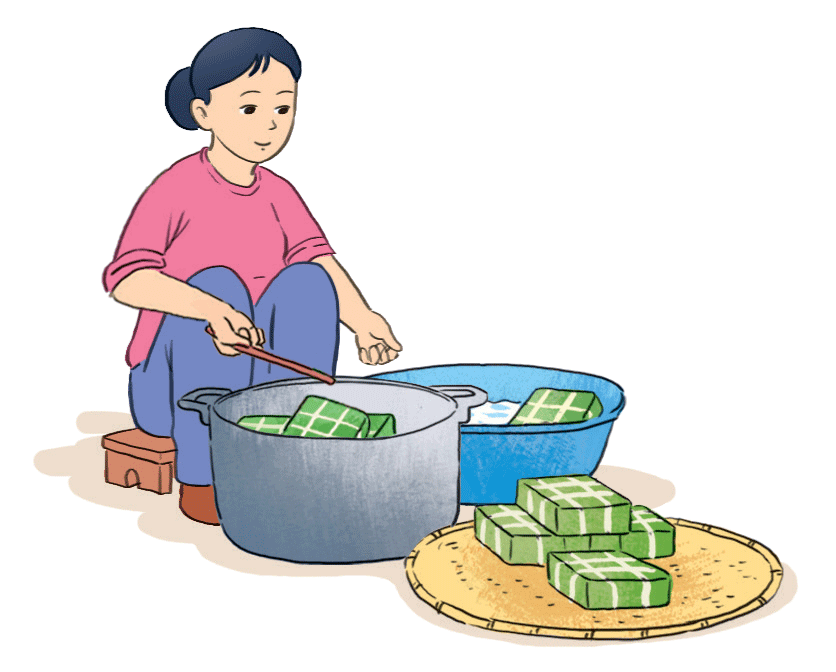 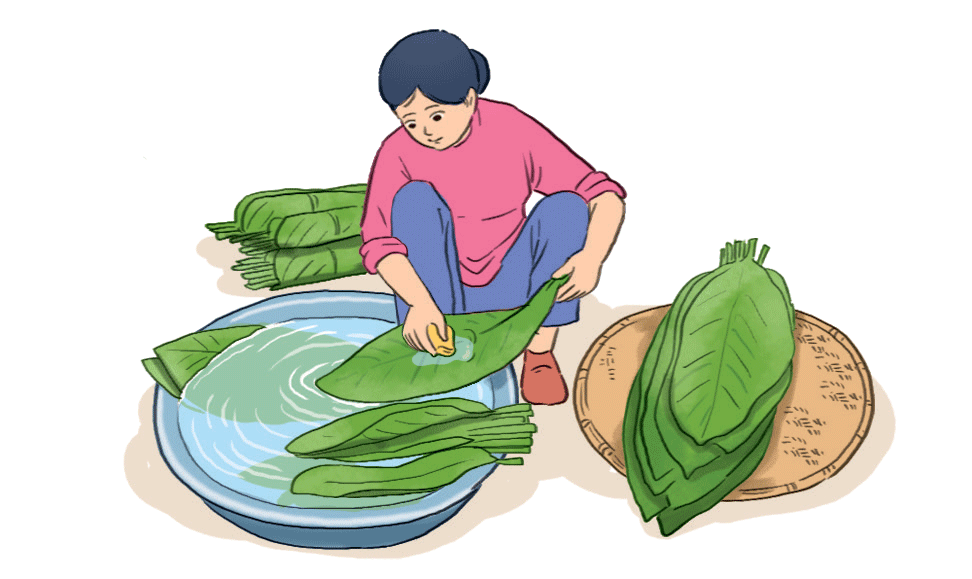 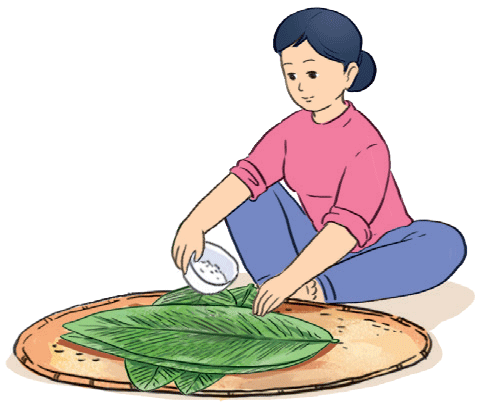 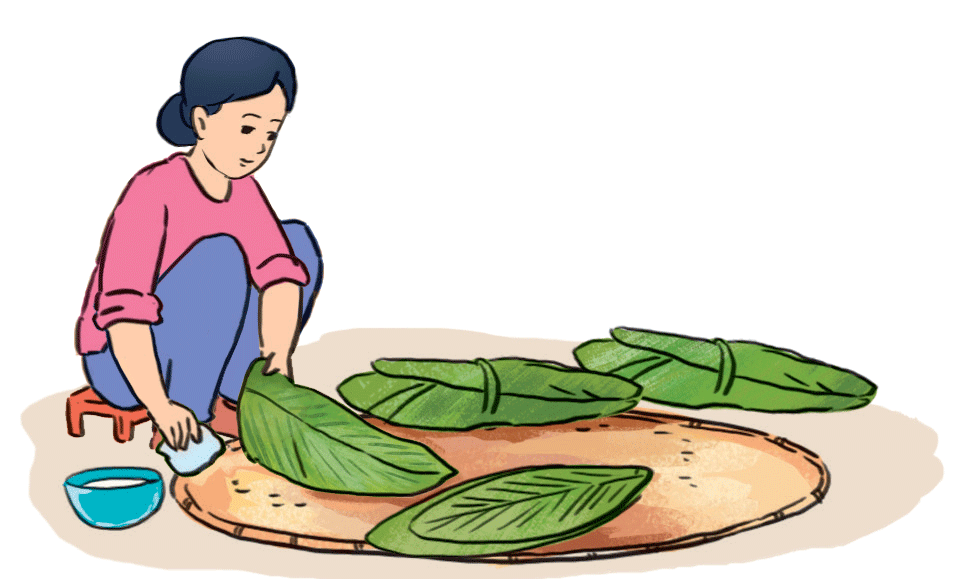 a. Tìm từ ngữ chỉ sự vật.
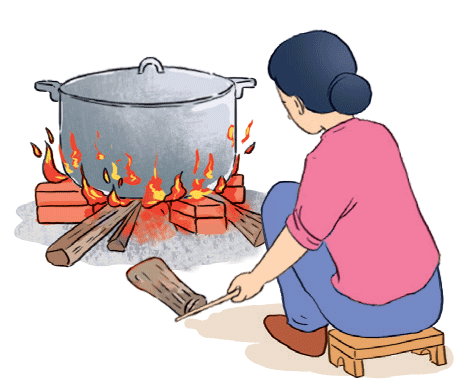 M: lá dong
nồi
củi
đũa
ghế
bánh chưng
chậu
bát
lửa
mẹt
gạo
1. Quan sát tranh và thực hiện các yêu cầu.
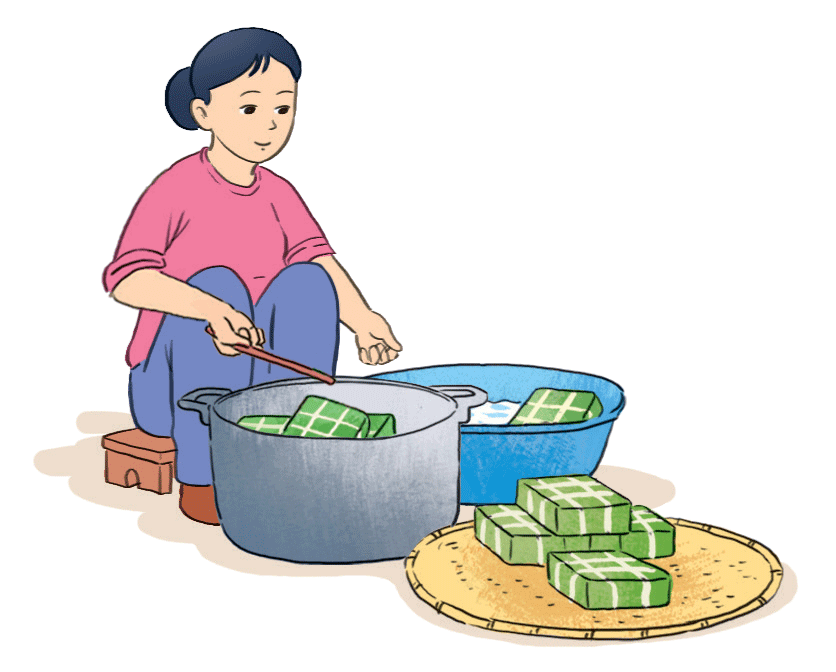 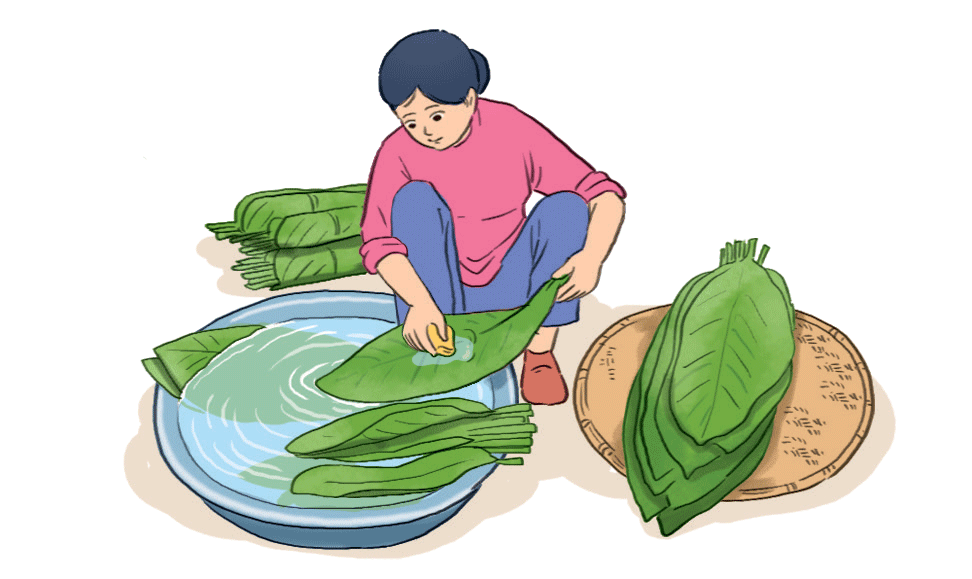 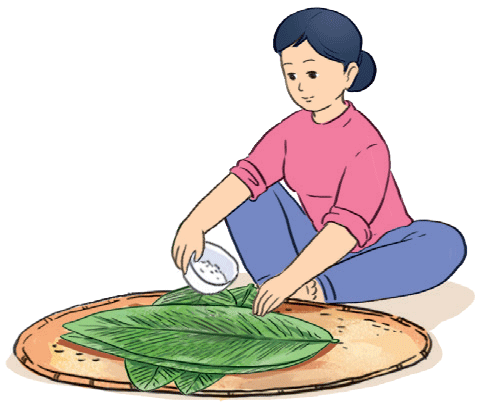 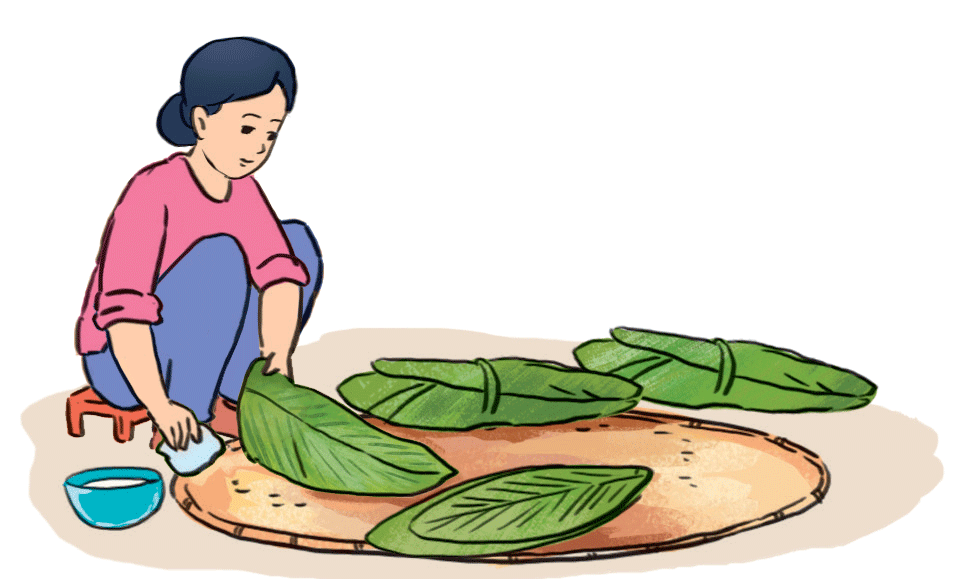 b.Tìm từ ngữ chỉ hoạt động.
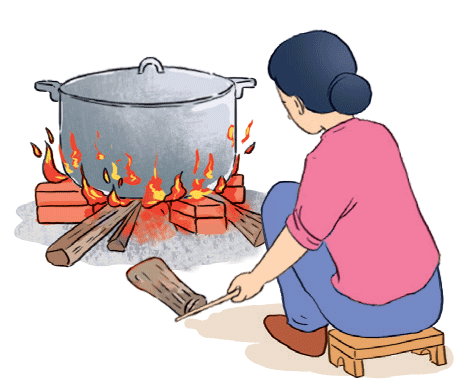 M: lau lá dong
gói bánh
rửa (lá dong)
vớt bánh
trông nồi bánh
luộc bánh
1. Quan sát tranh và thực hiện các yêu cầu.
c. Sắp xếp các hoạt động theo trình tự của việc làm bánh chưng.
5
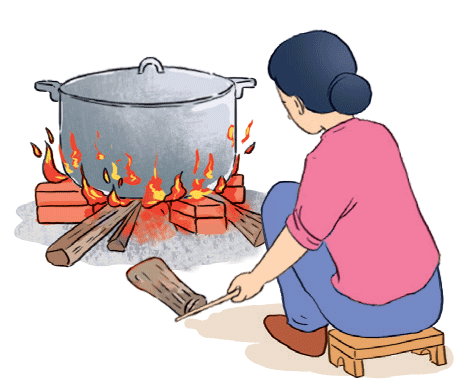 2
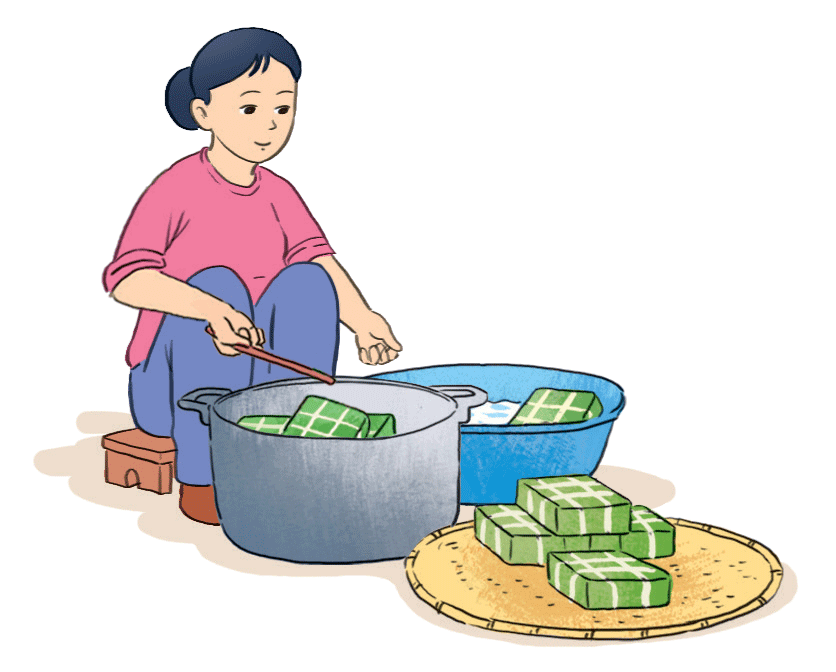 3
1
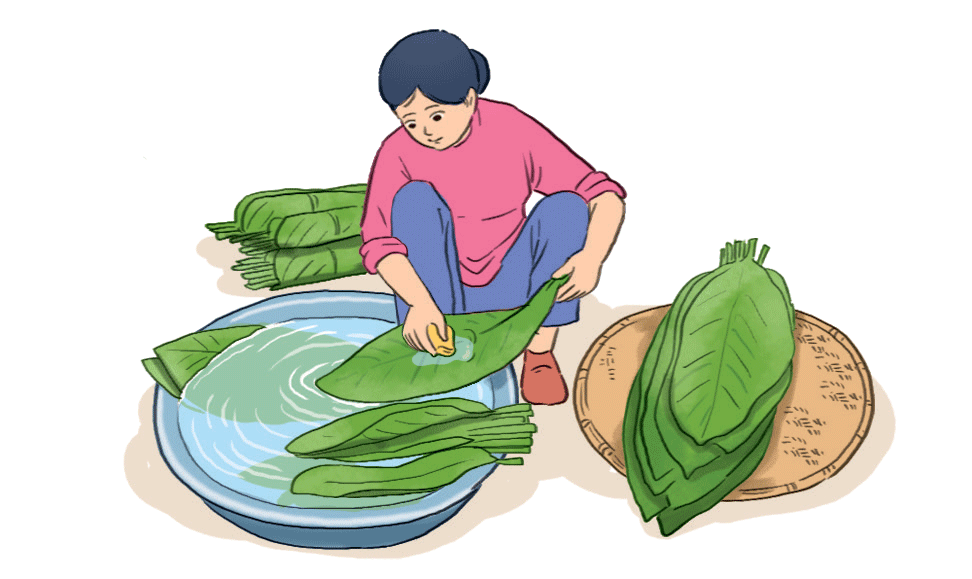 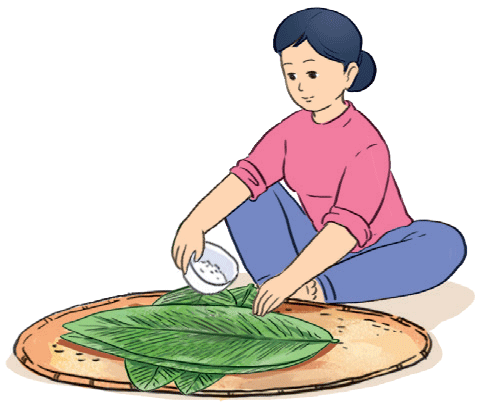 4
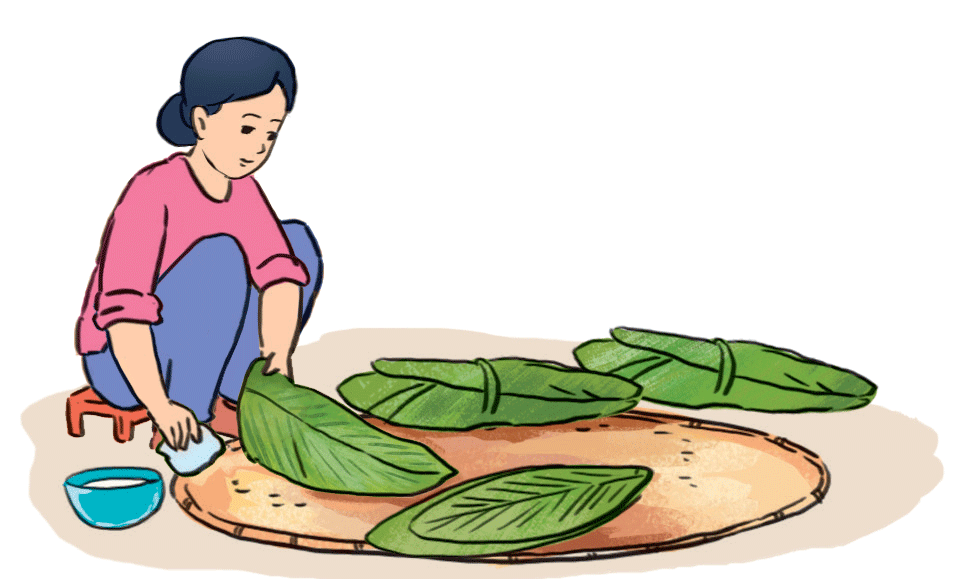 luộc bánh
gói bánh
lau lá dong
rửa lá dong
vớt bánh
2. Hỏi - đáp về việc thường làm trong dịp Tết. Viết vào vở một câu hỏi và một câu trả lời.
M:
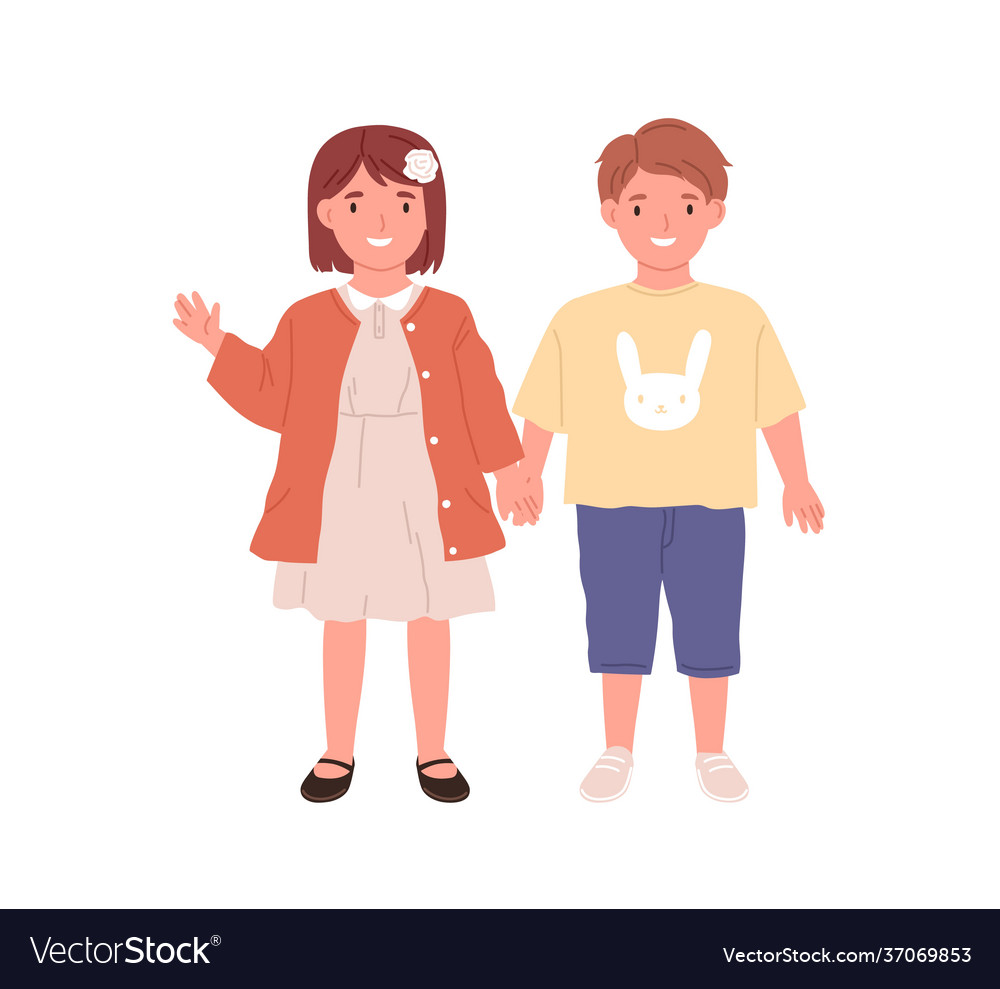 Vào dịp Tết, mình thường đi thăm họ hàng.
Bạn thường làm gì vào dịp Tết?
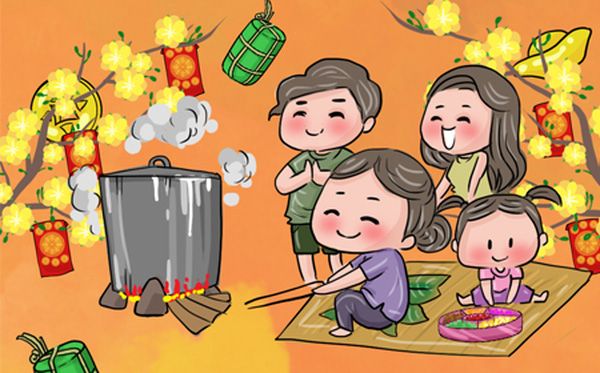 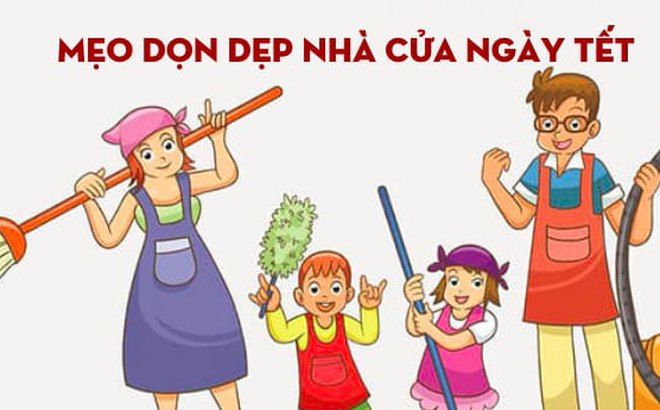 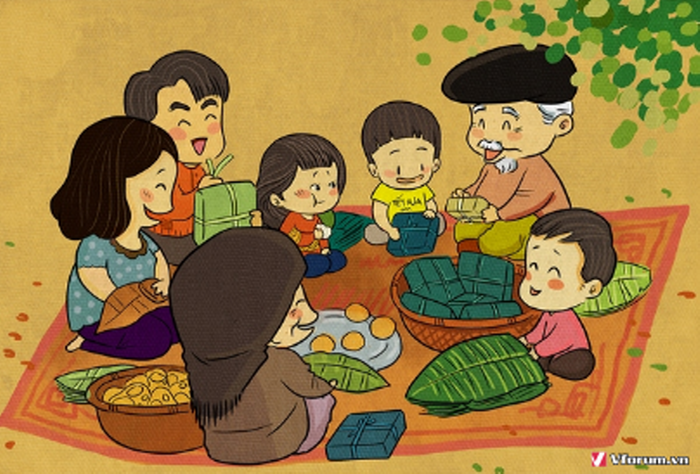 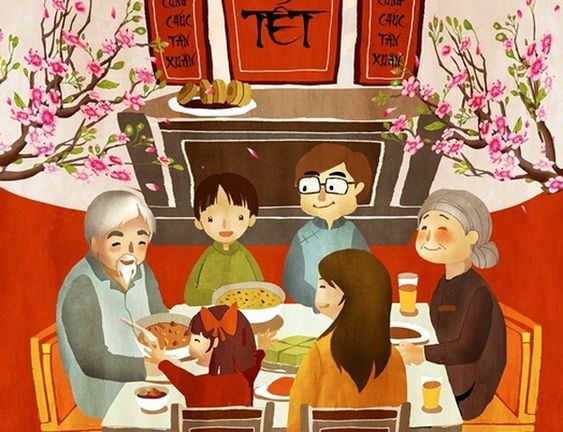 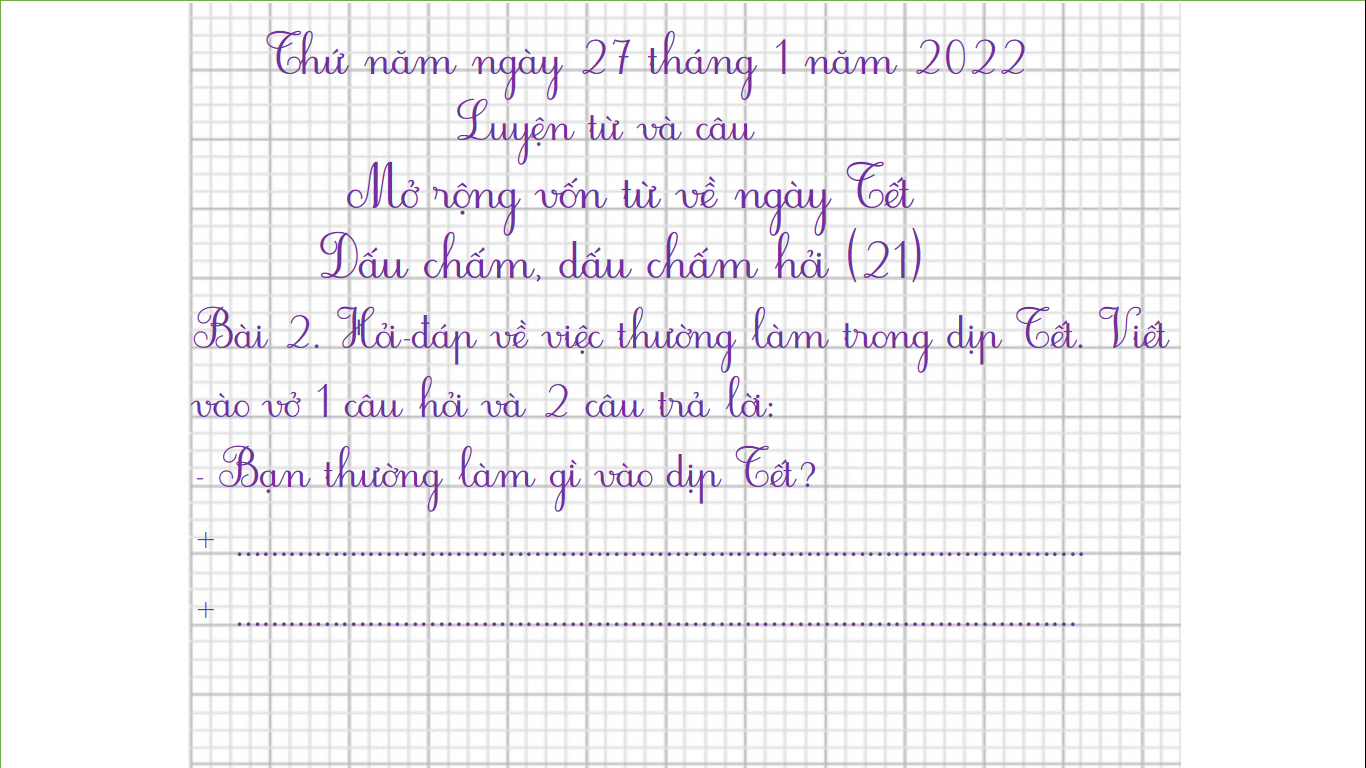 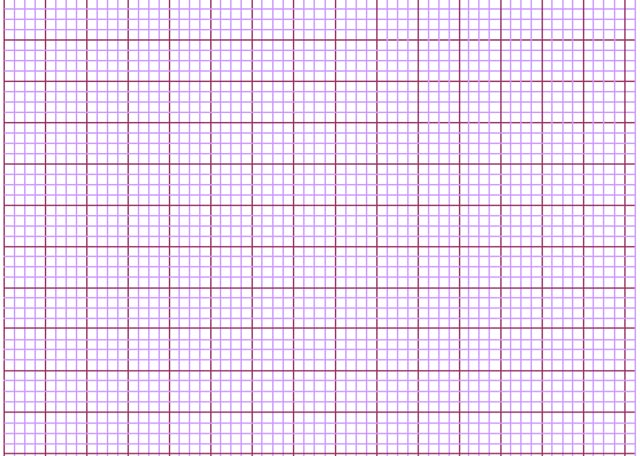 Thứ năm ngày 27 tháng 1 năm 2022
Luyện từ và câu
	   Mở rộng vốn từ về ngày Tết
       Dấu chấm, dấu chấm hỏi (21)
Bài 2. Hỏi-đáp về việc thường làm trong dịp Tết. Viết vào vở 1 câu hỏi và 2 câu trả lời:
Bạn thường làm gì vào dịp Tết?
+ …………………………………………………………………………………….
+ ……………………………………………………………………………………
CỦNG CỐ
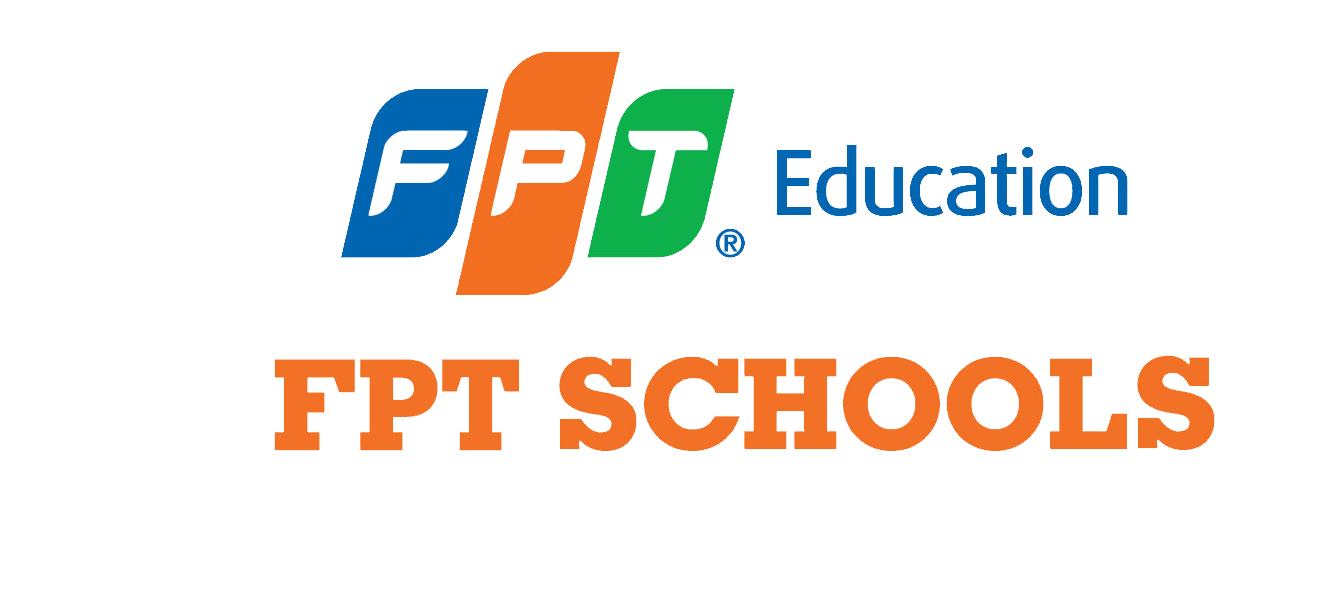 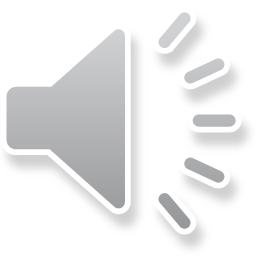 THỢ SĂN HẠT DẺ
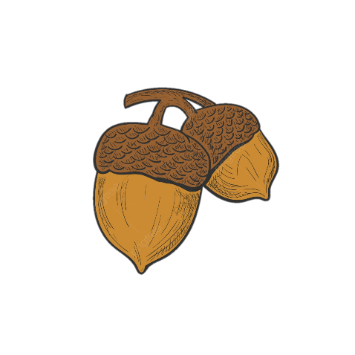 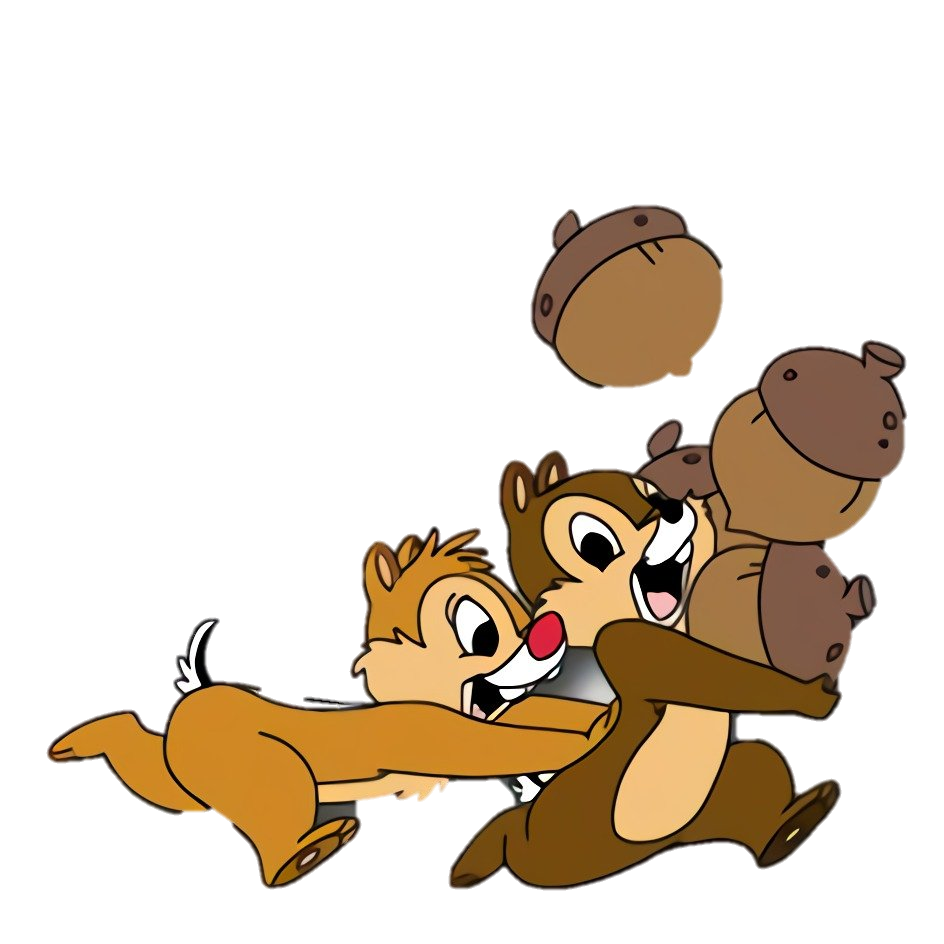 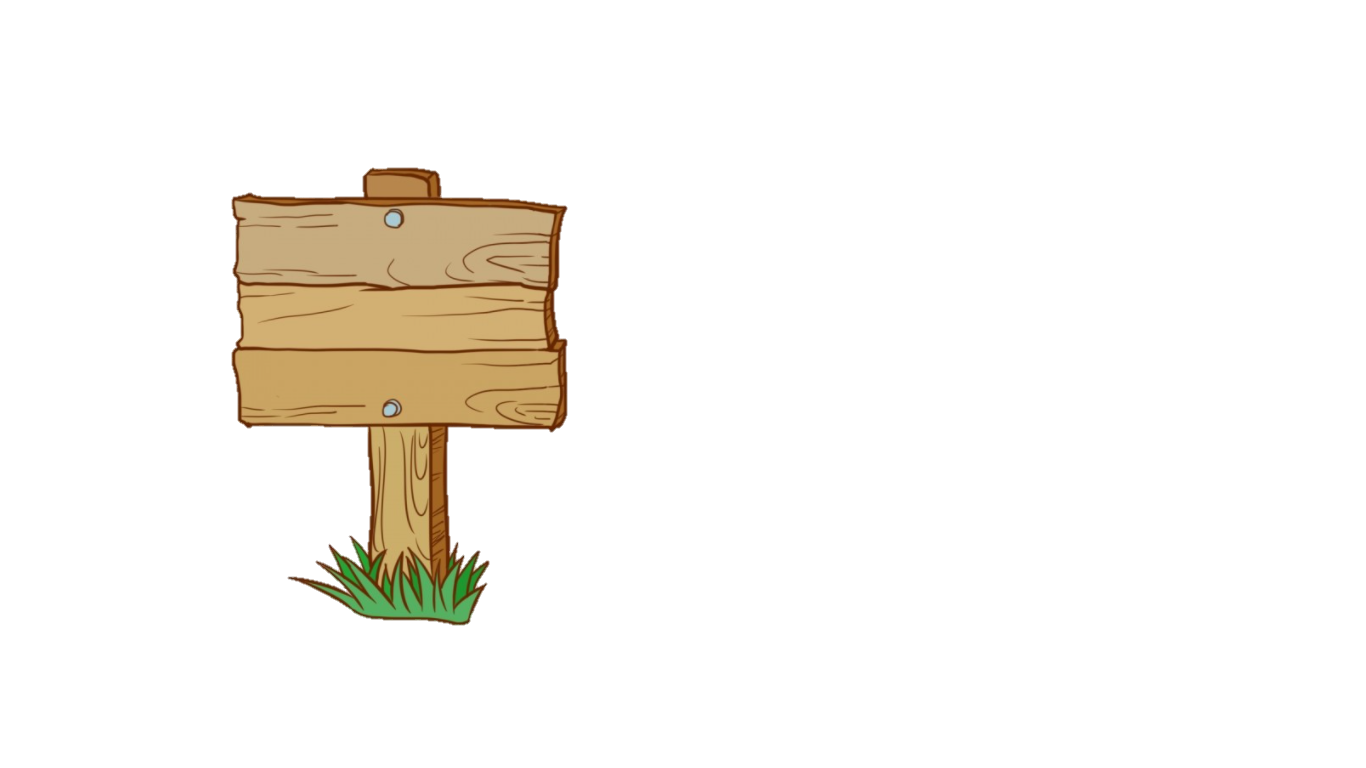 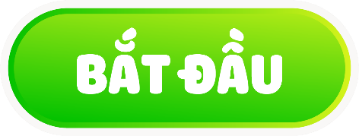 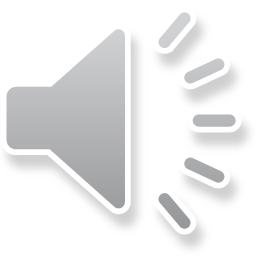 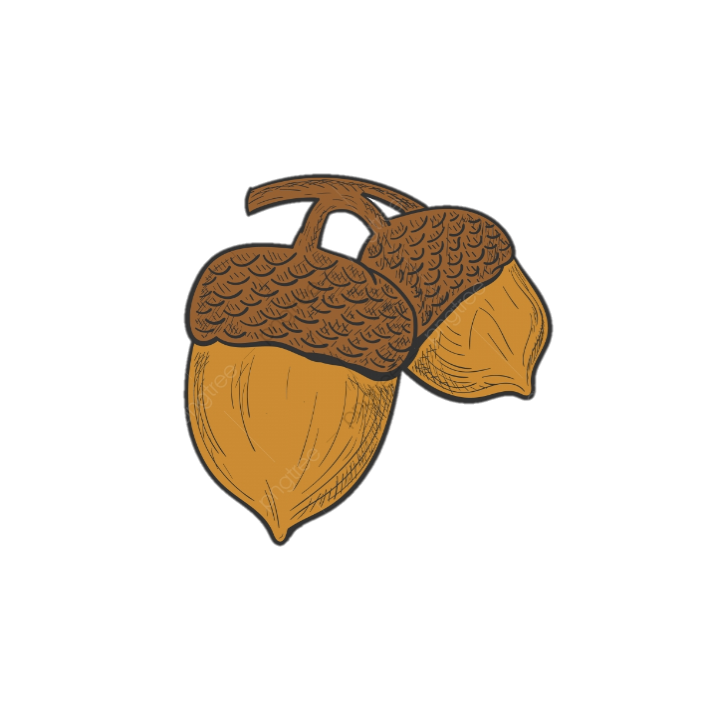 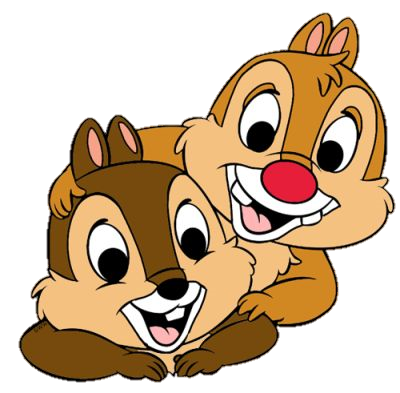 Nhưng mà vẫn thích
Ngày Tết rất cần
Chiếc bánh màu xanh
Dính ơi là dính!
                       Là bánh gì?
Lá dong gạo nếp
Bọc đỗ bọc thịt
Chiếc lạt chạy quanh
Ôm lấy bánh xanh
Dính ơi là dính!
A
B
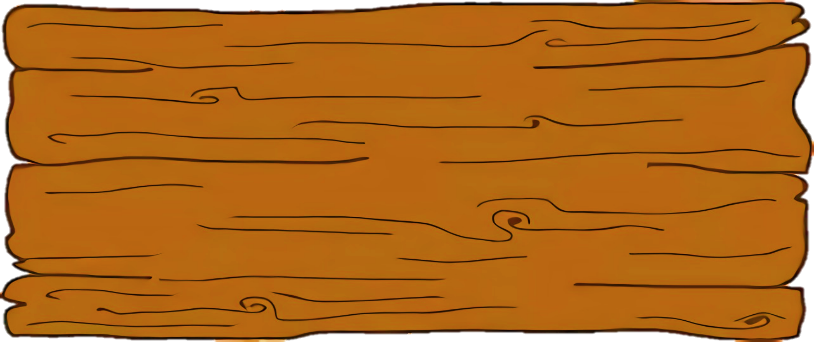 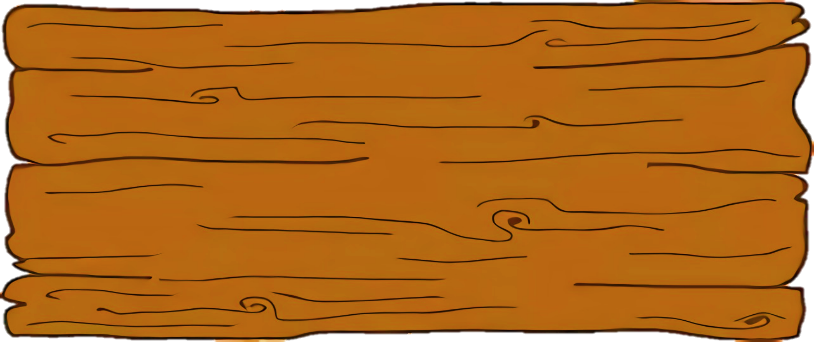 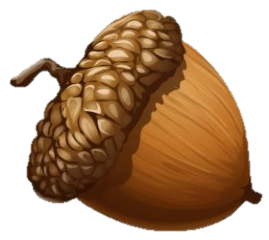 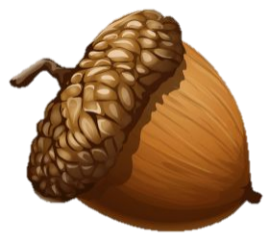 Bánh tẻ
Bánh chưng
[Speaker Notes: Click vào quả khô để kiểm tra đáp án đúng hay sai nhé. Nhớ click vào quả chứ đừng click lung tung đó nha!!!]
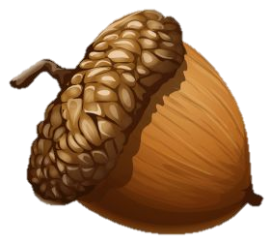 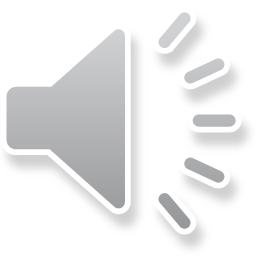 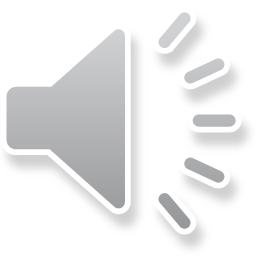 Ôi tiếc quá!
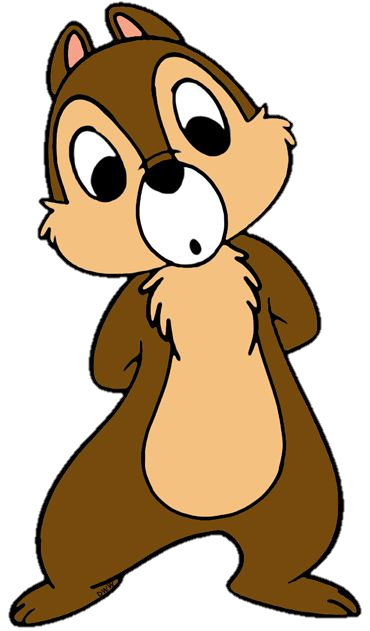 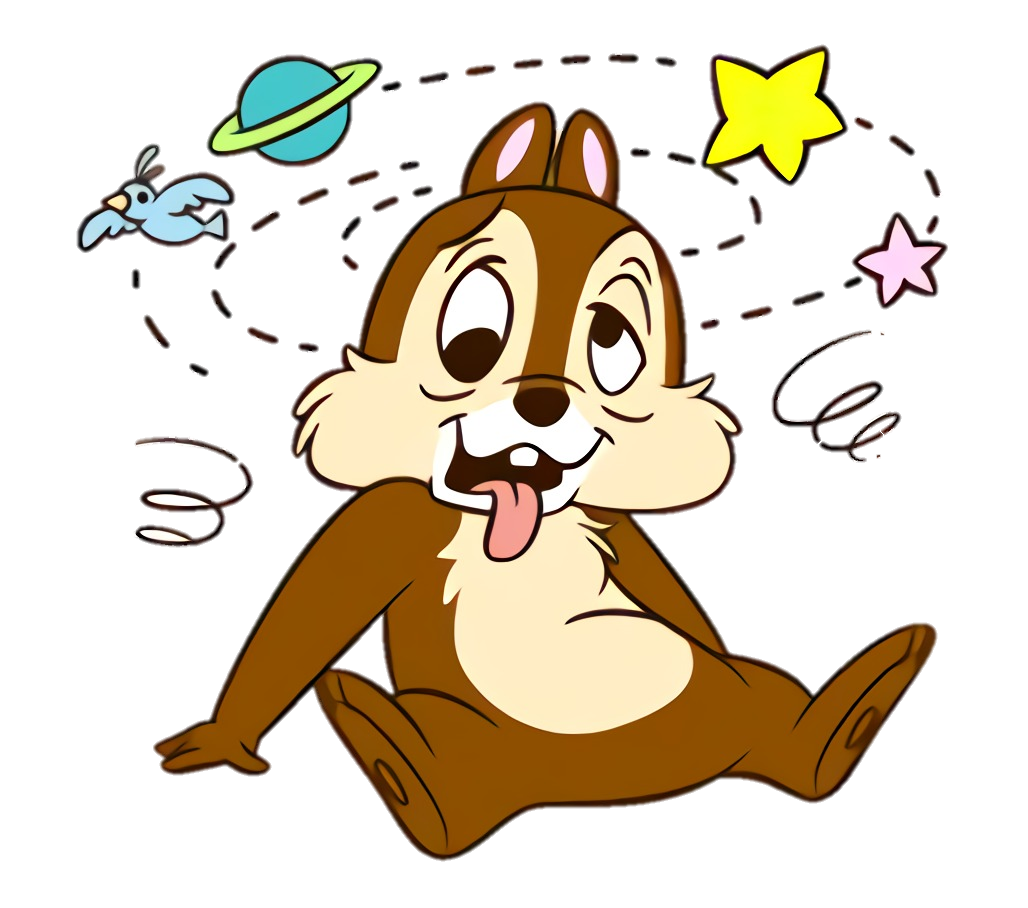 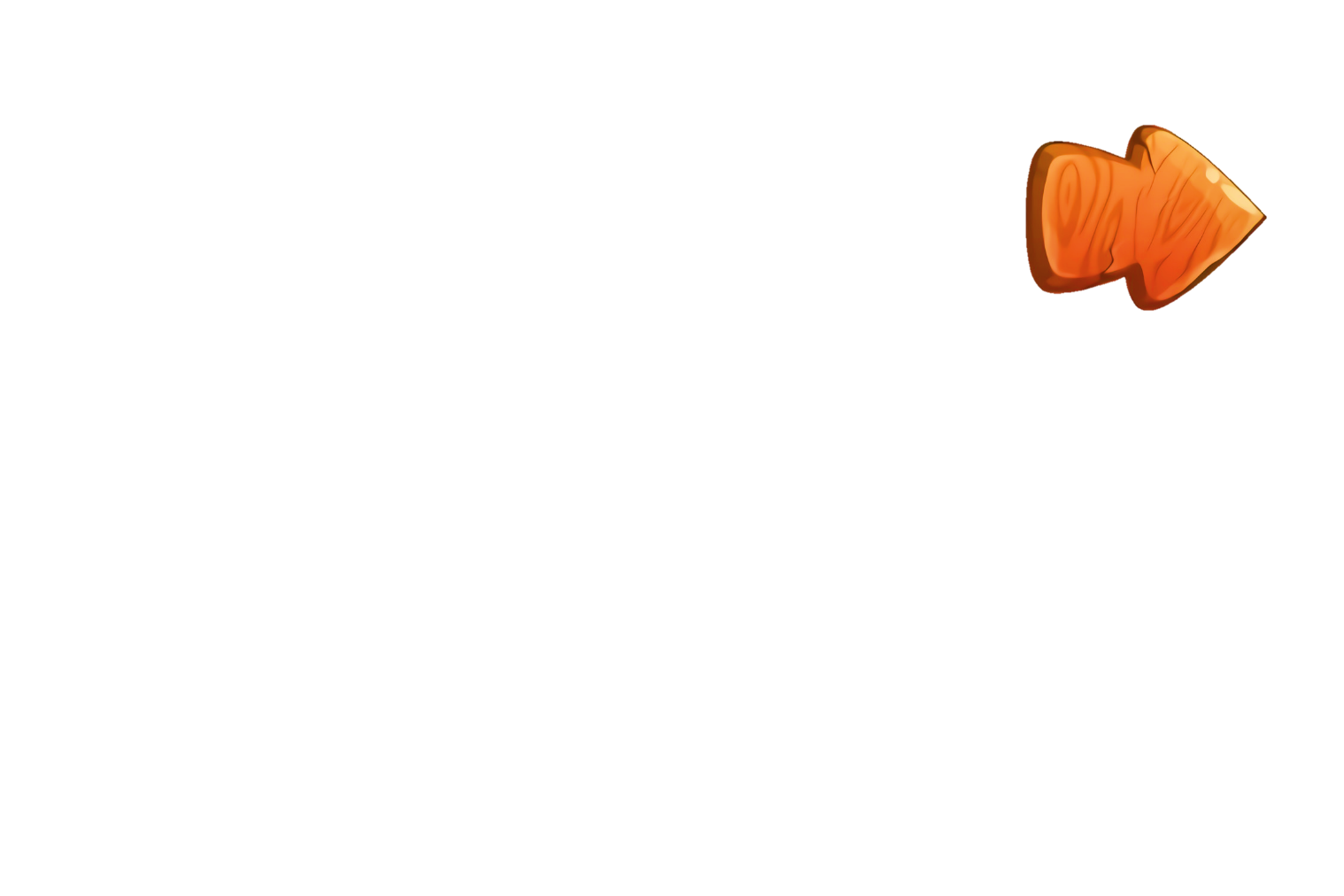 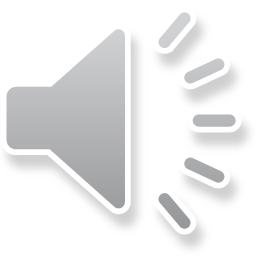 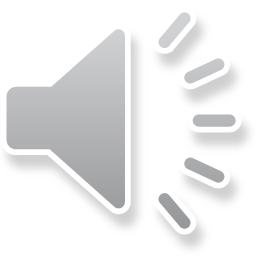 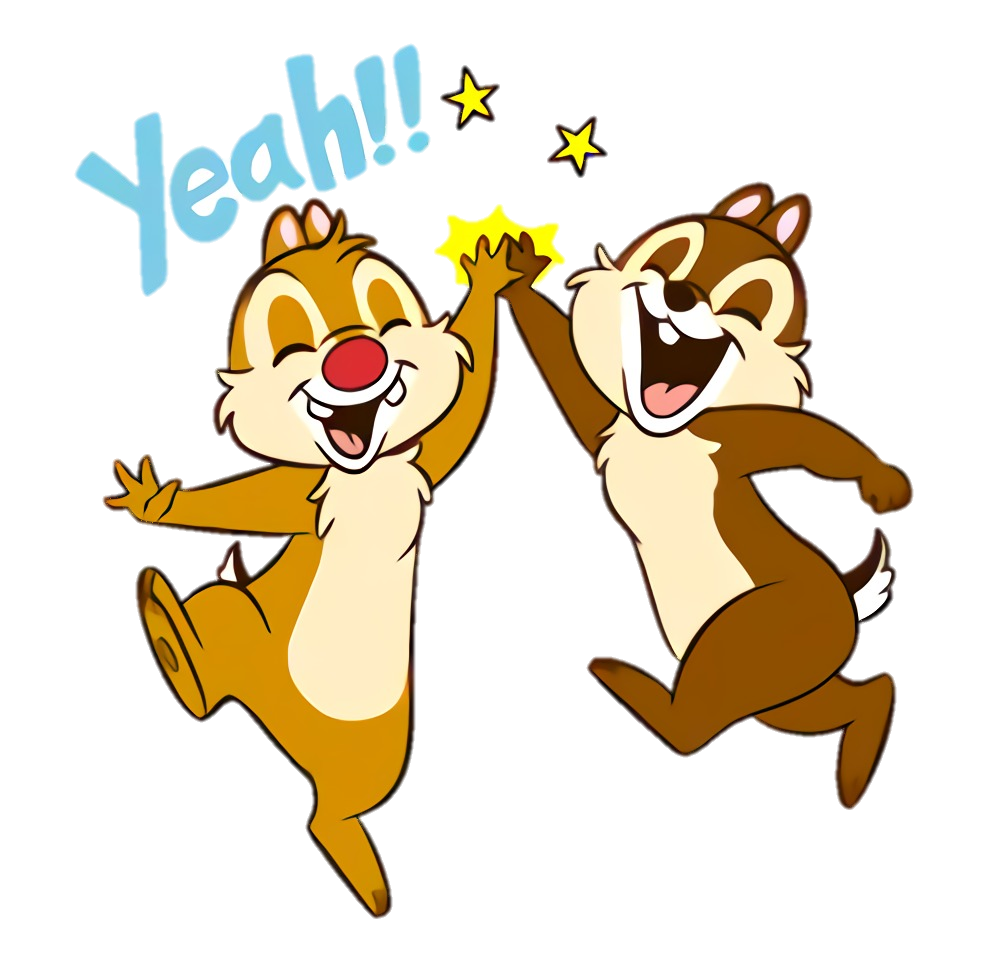 +1
Đúng rồi!
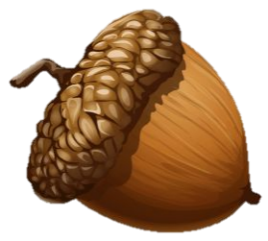 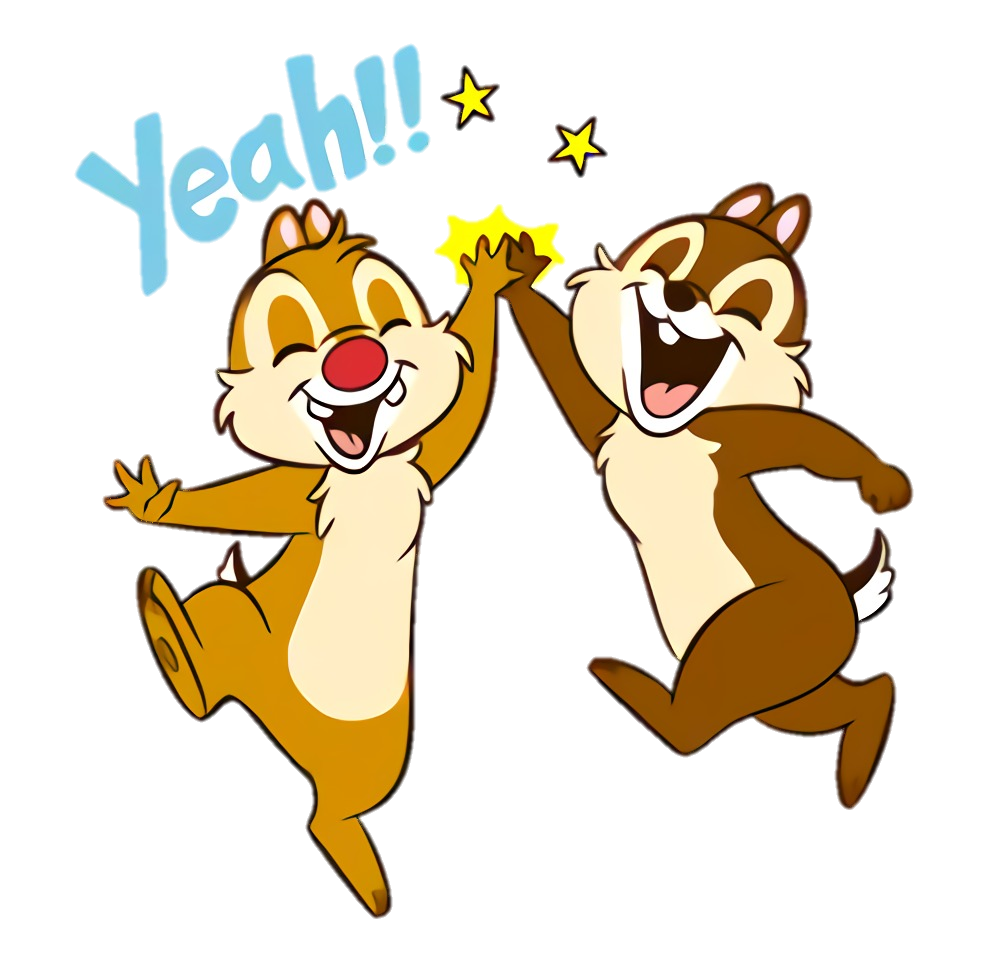 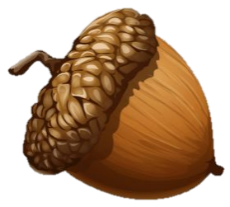 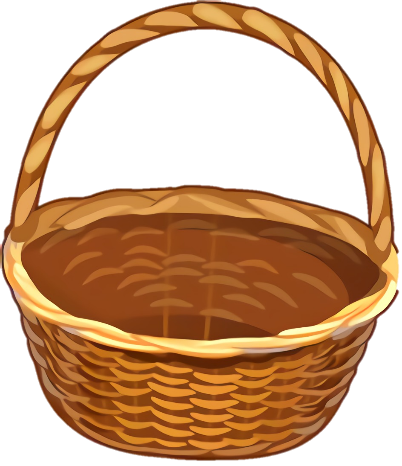 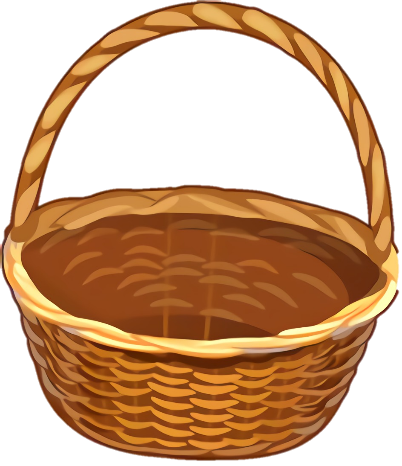 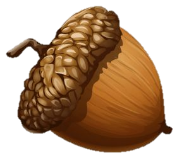 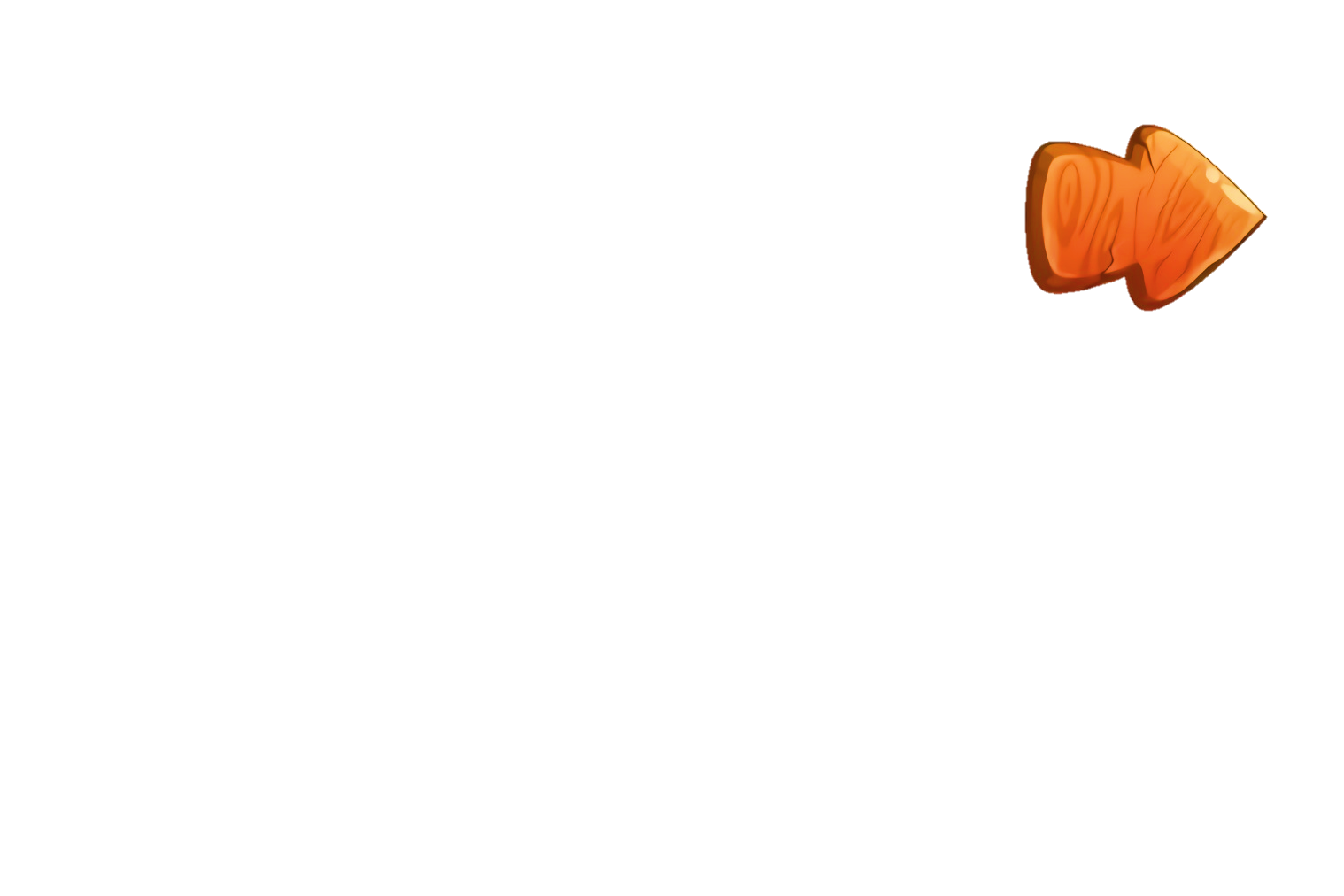 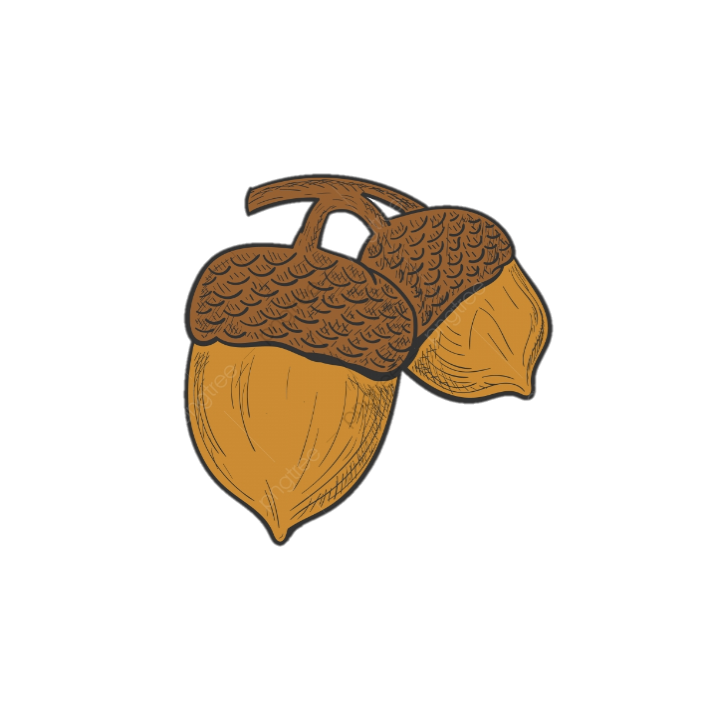 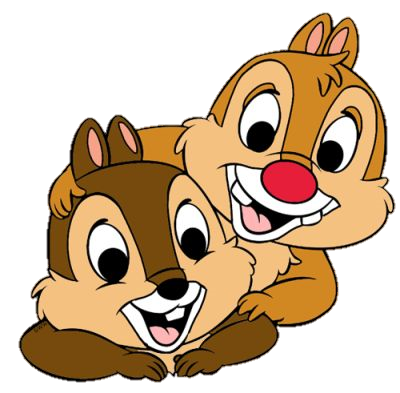 Hoa đào ngoài Bắc
Hoa gì trong Nam
Cánh nhỏ màu vàng
Cùng vui đón Tết?
A
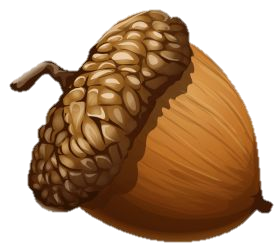 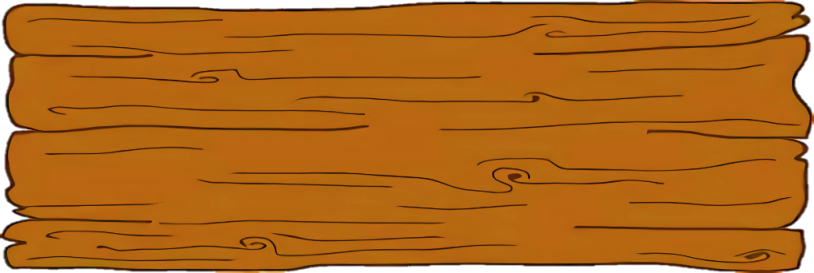 B
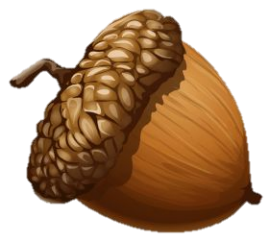 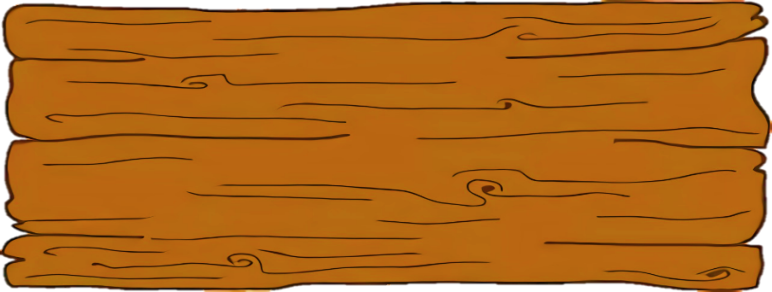 hoa hồng
hoa cúc
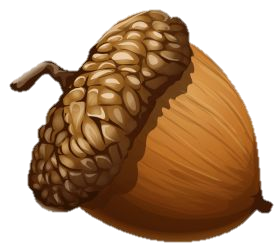 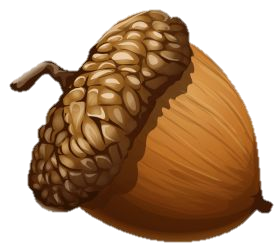 hoa li
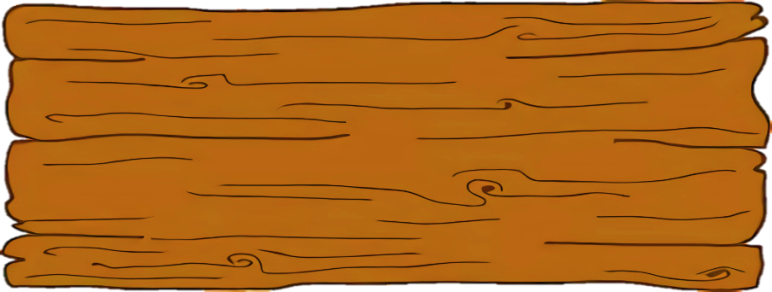 hoa mai
C
D
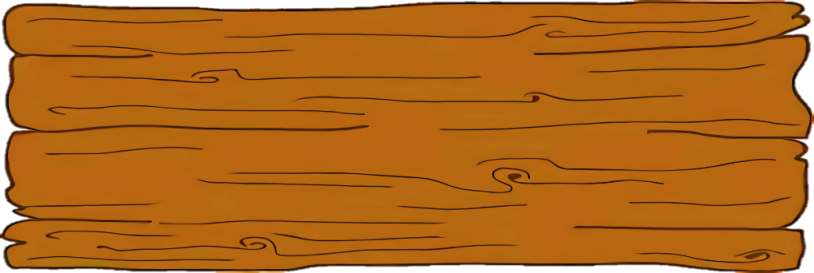 [Speaker Notes: Enter qua slide khác nhé. Vì câu này là câu tự luận nên GV sẽ nhận xét câu tl của HS luôn
Chú ý linh động nhận xét câu tl của HS.]
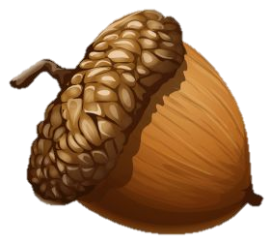 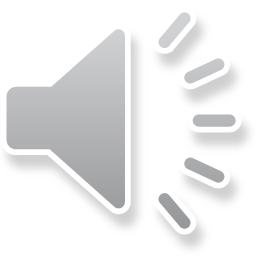 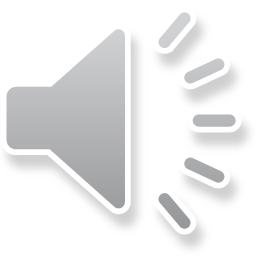 Ôi tiếc quá!
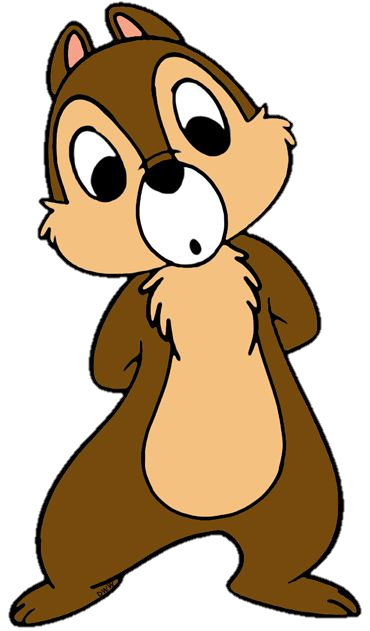 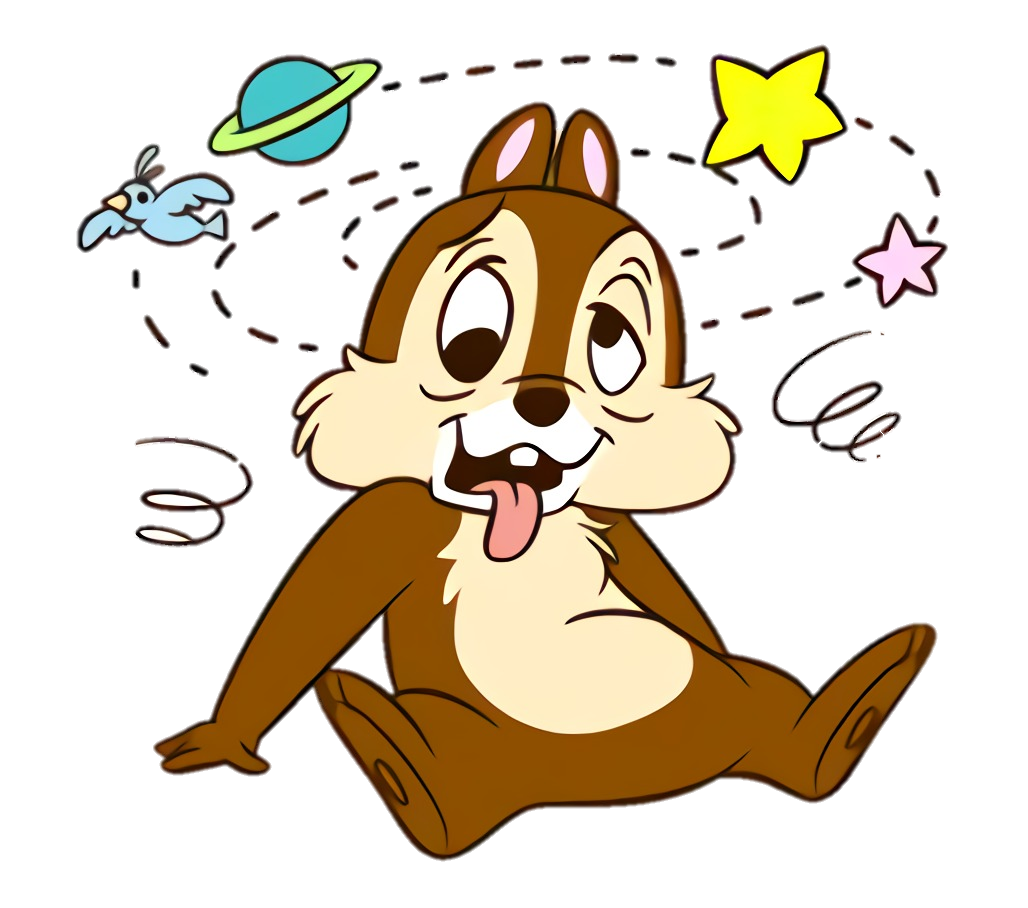 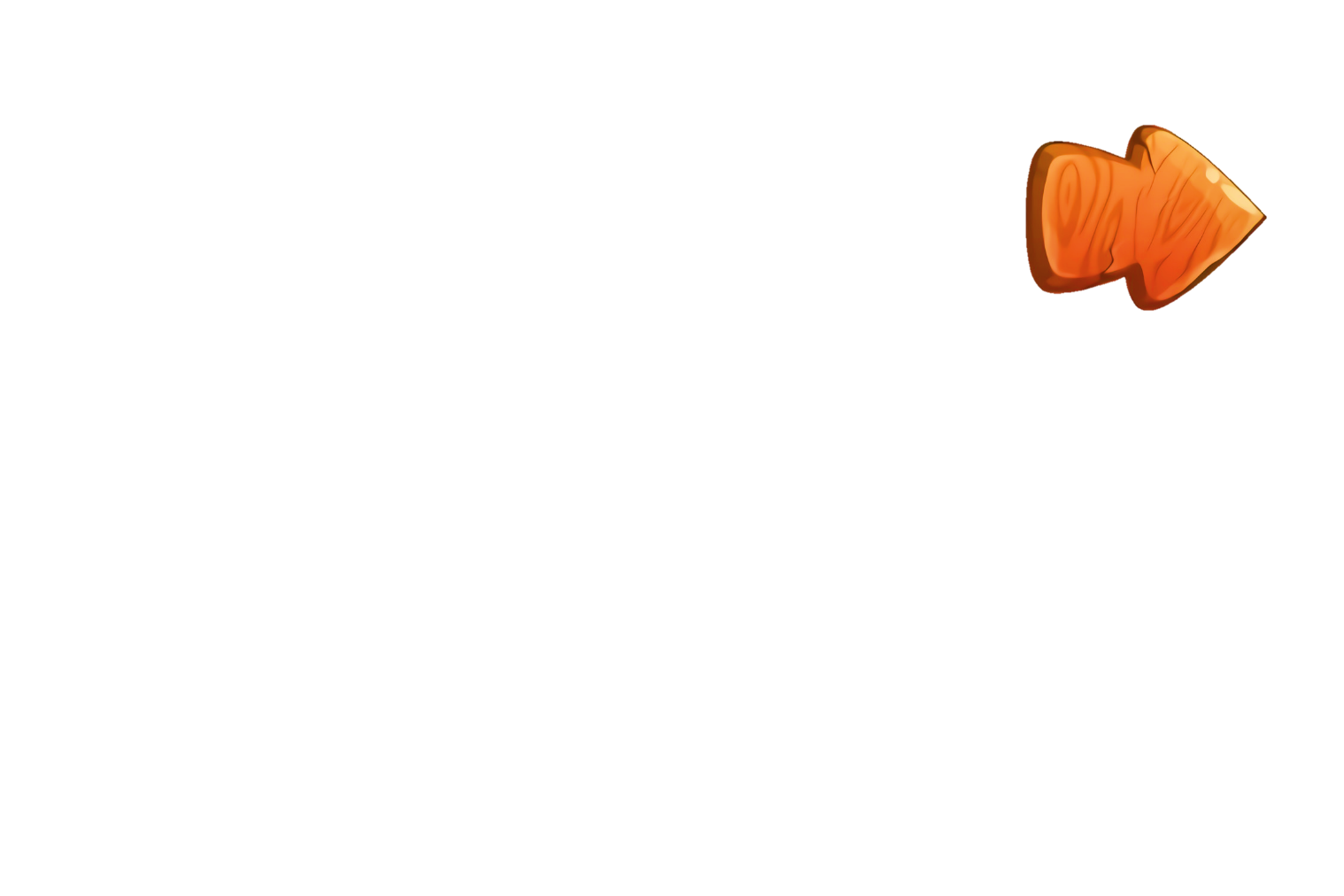 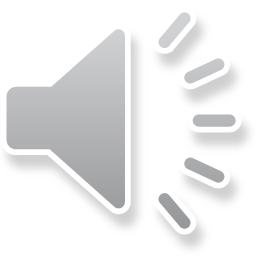 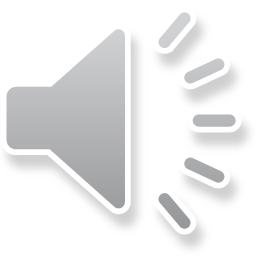 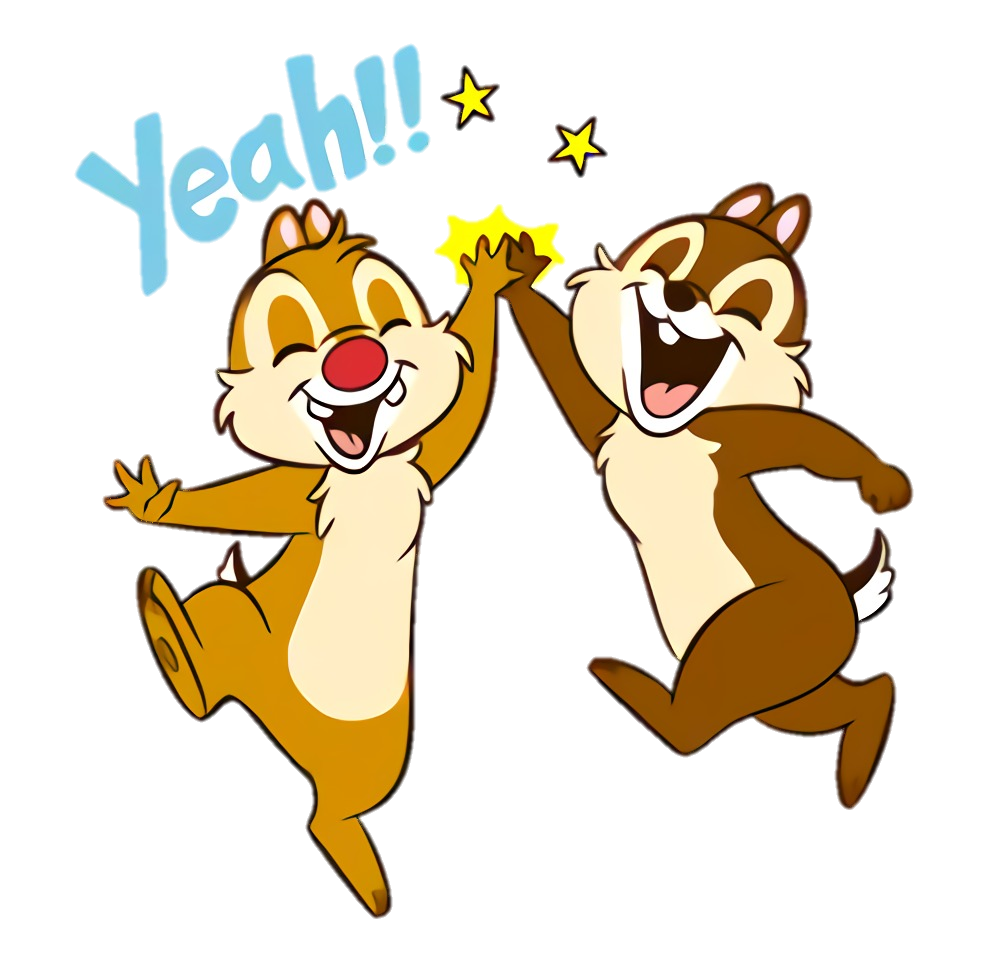 +1
Đúng rồi!
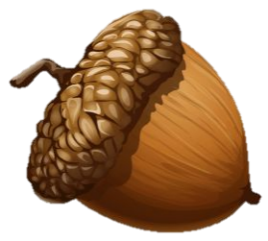 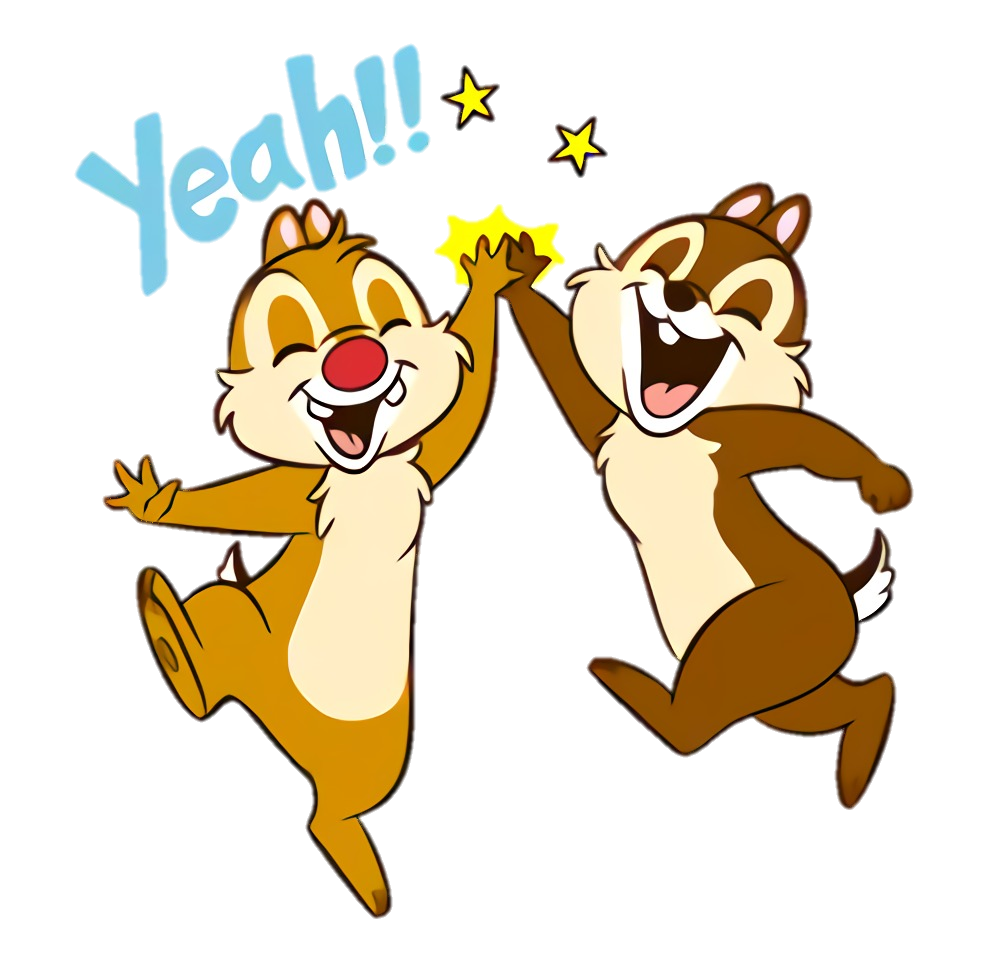 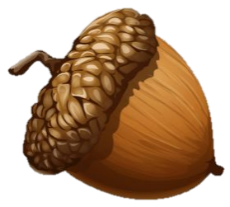 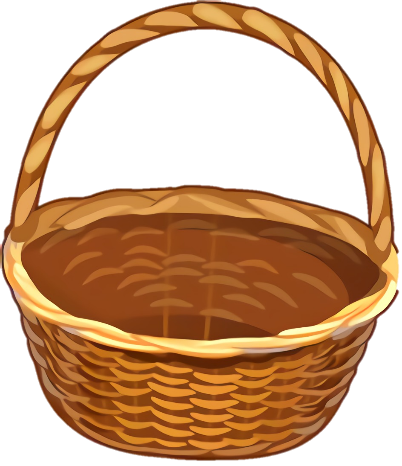 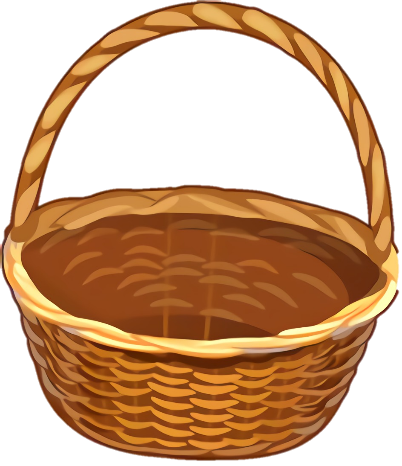 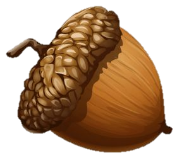 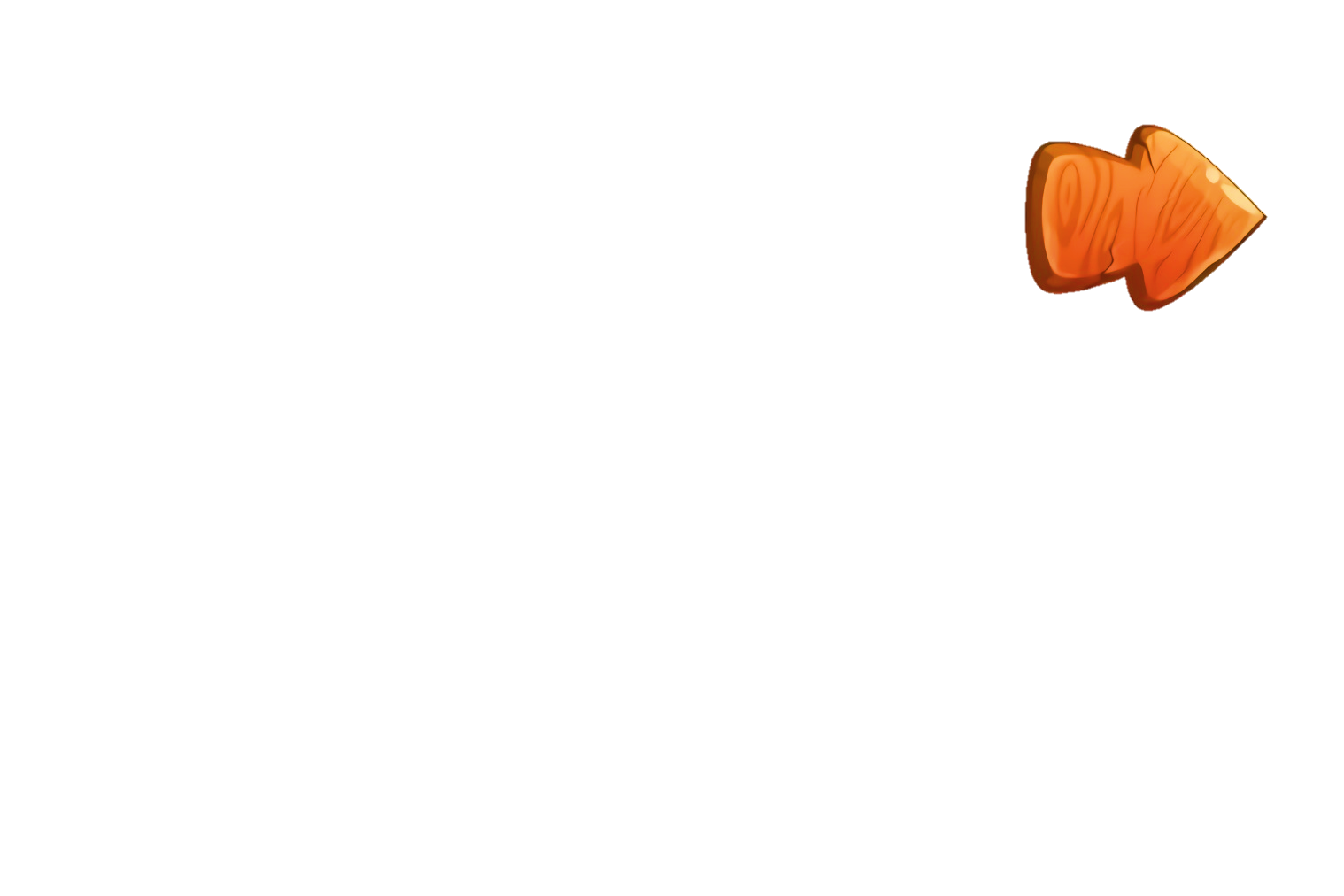 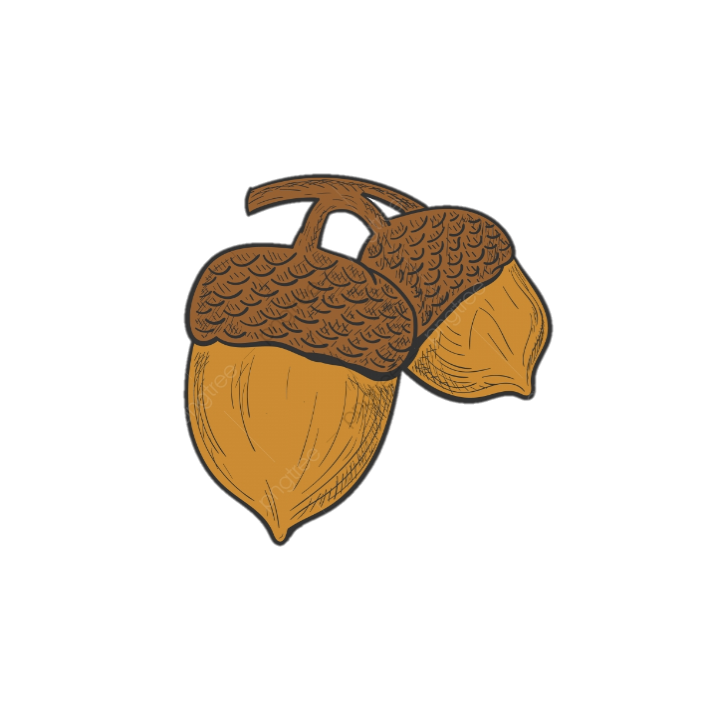 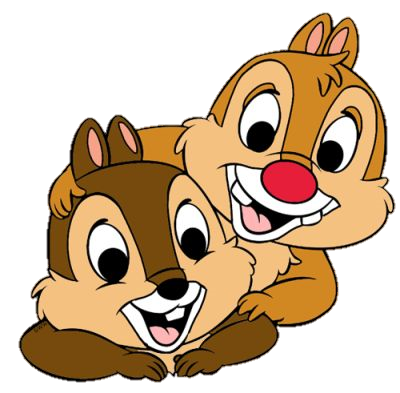 Từ nào không phải là từ 
chỉ đặc điểm?
A
B
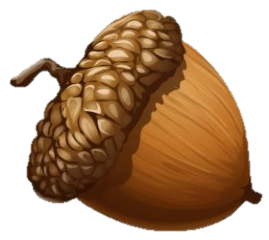 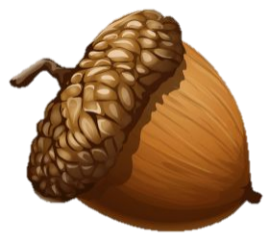 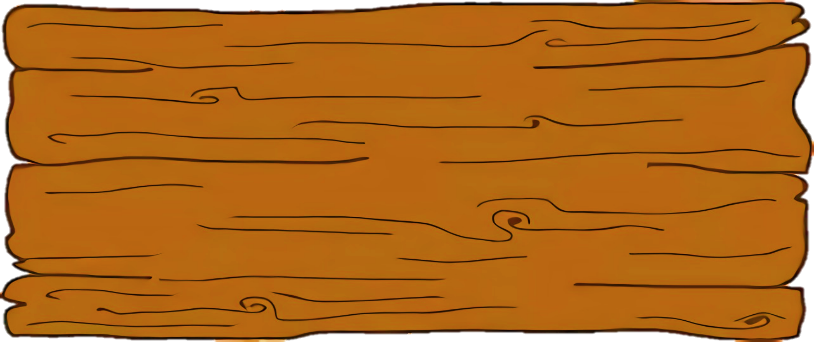 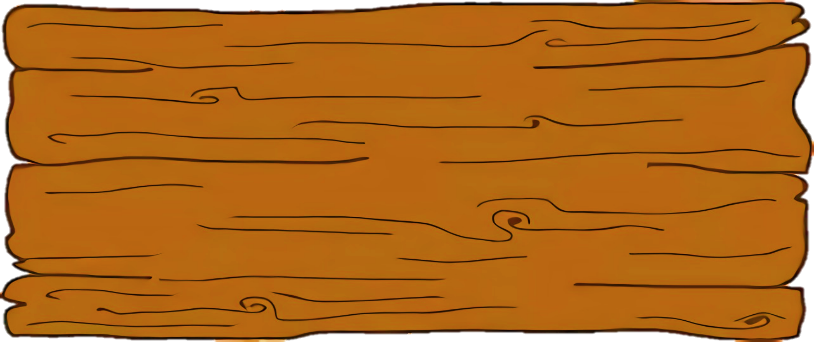 hoa
sạch sẽ
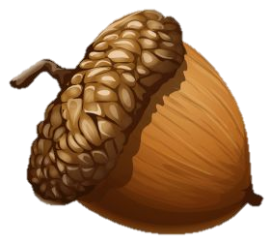 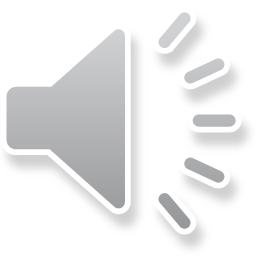 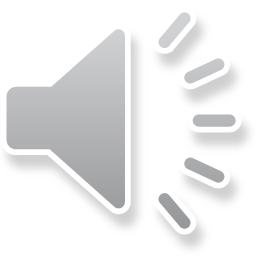 Ôi tiếc quá!!!
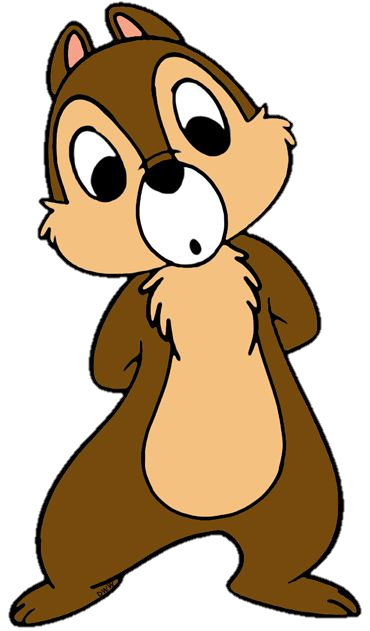 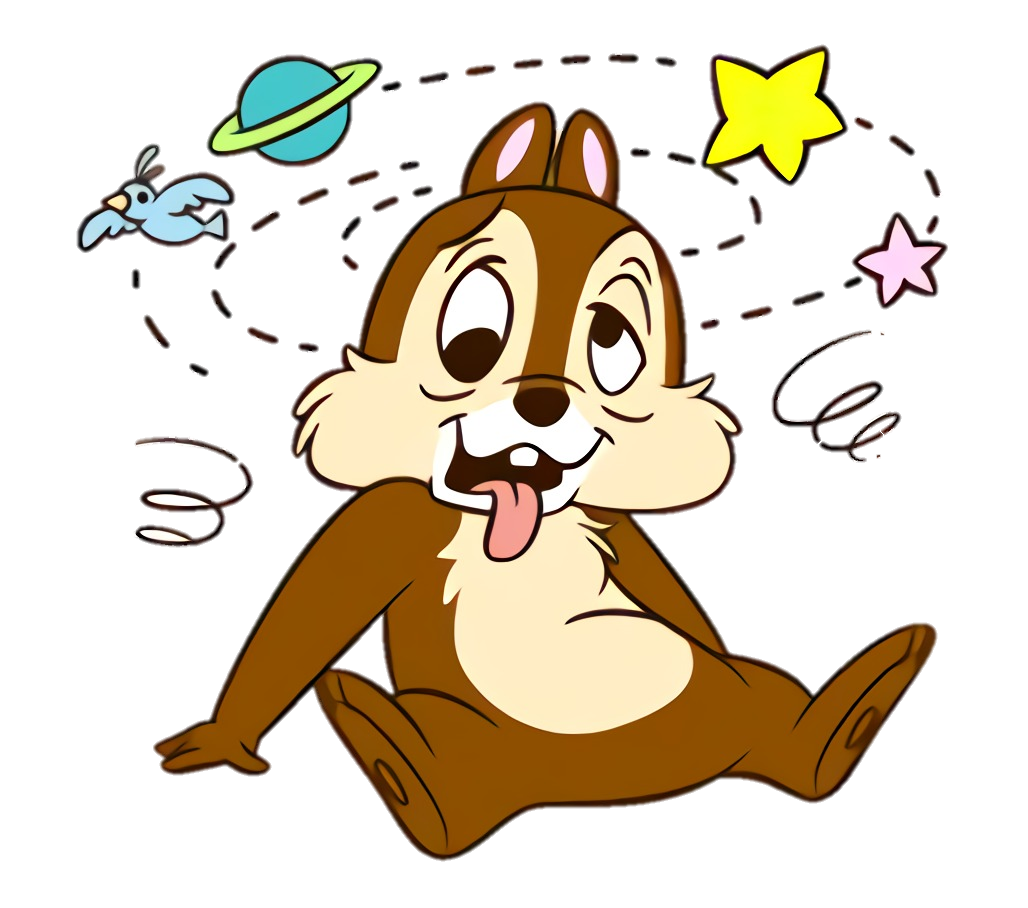 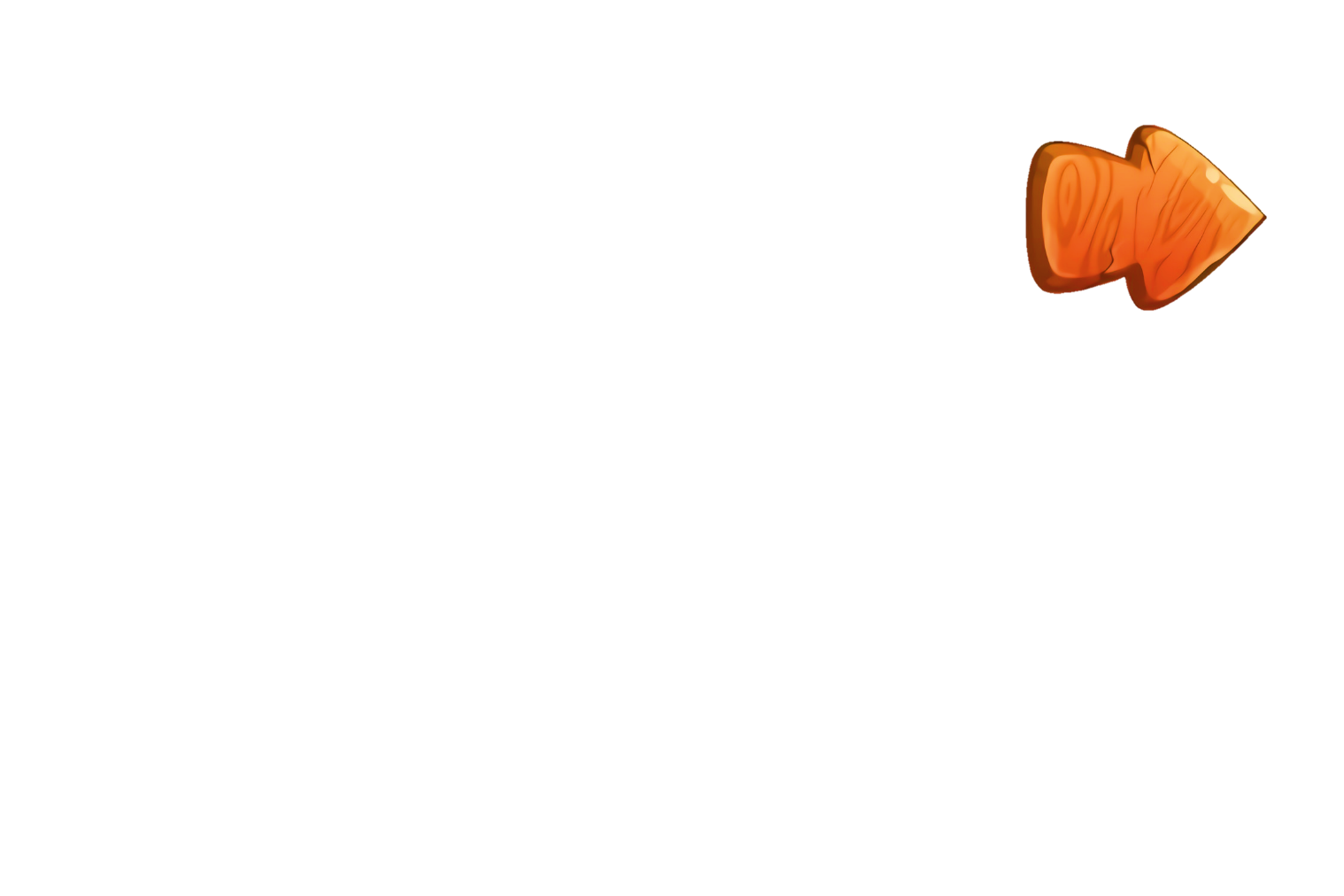 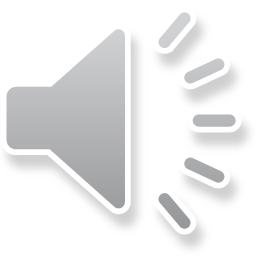 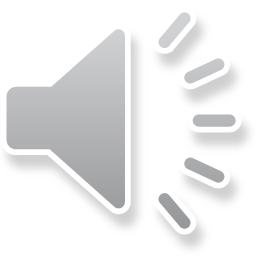 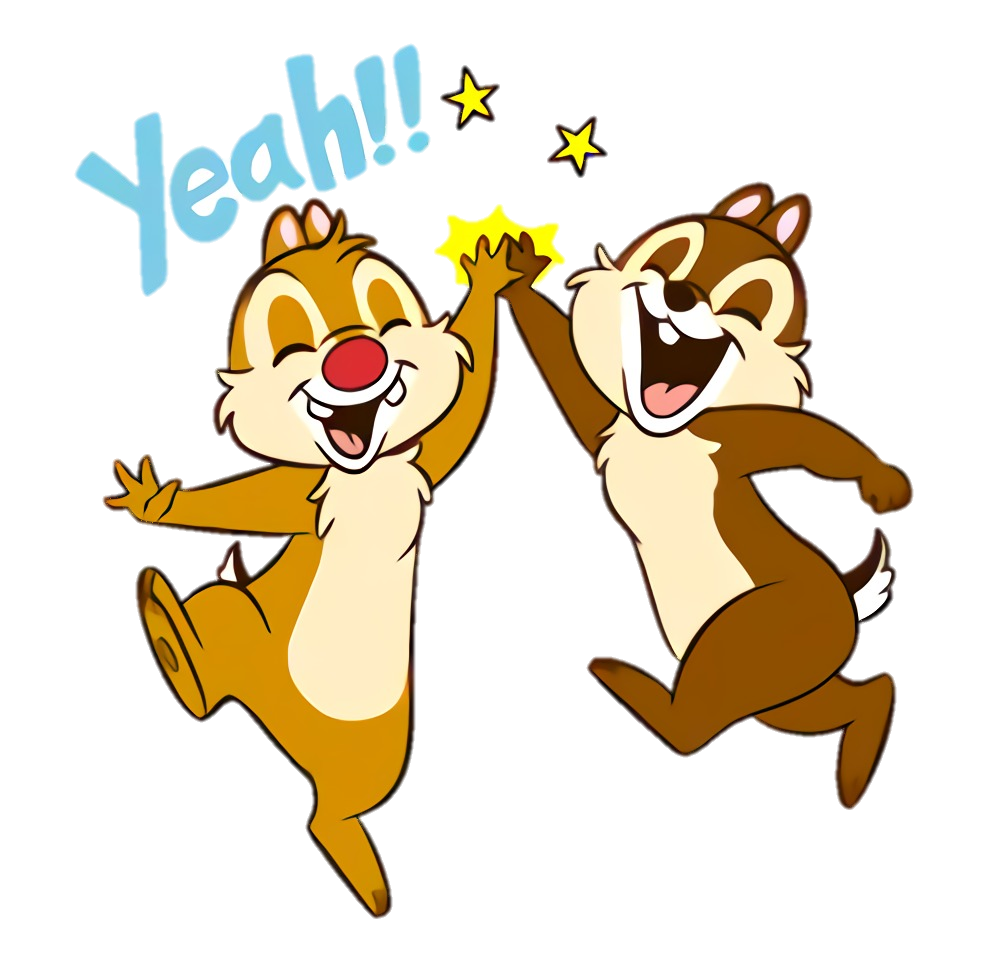 +1
Đúng rồi!
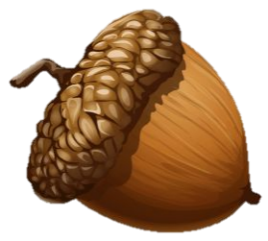 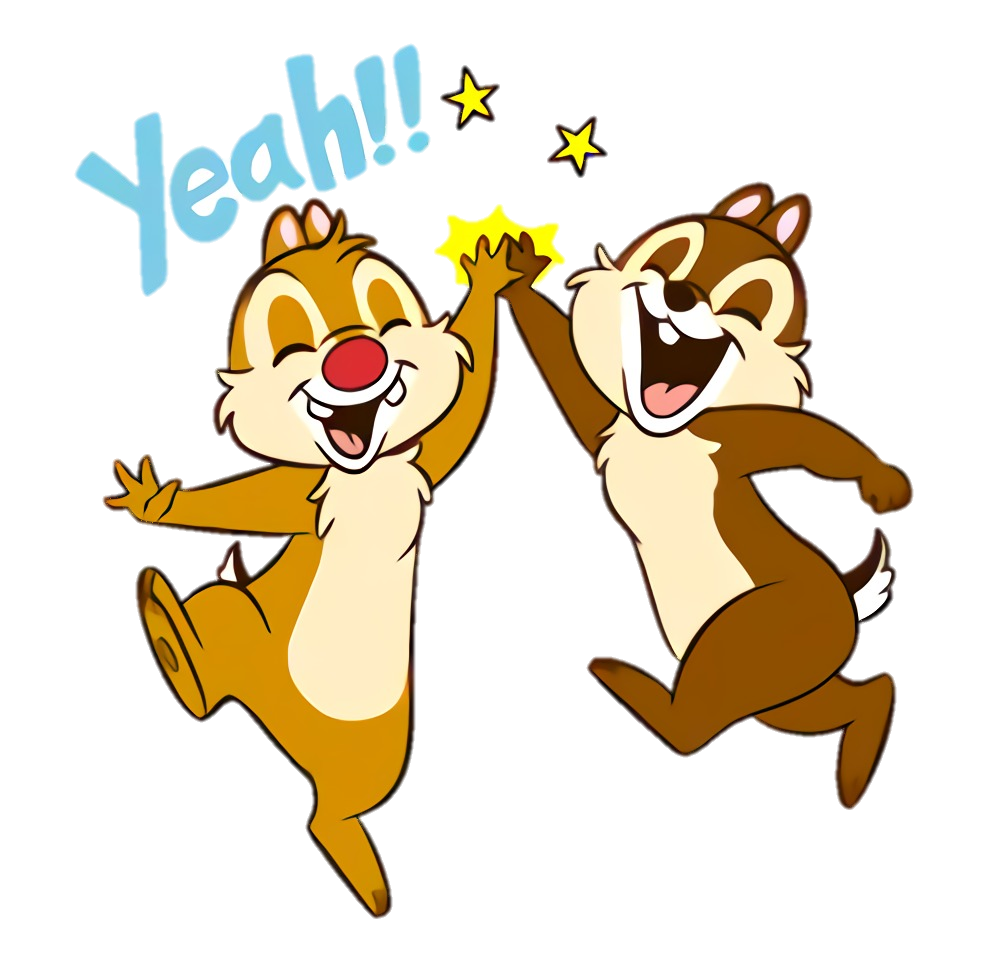 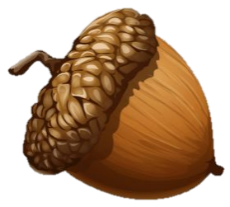 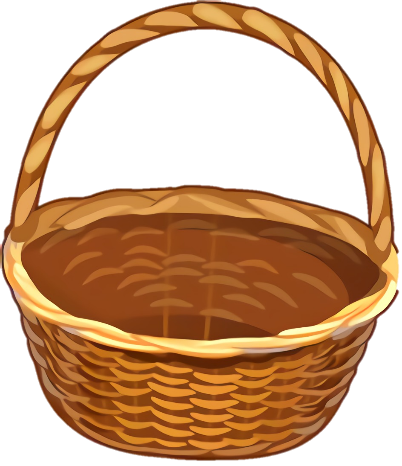 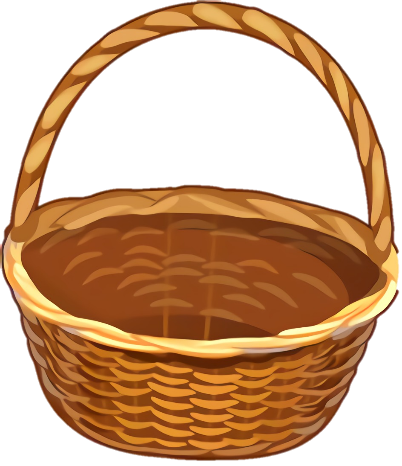 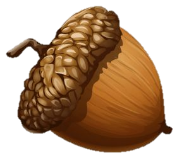 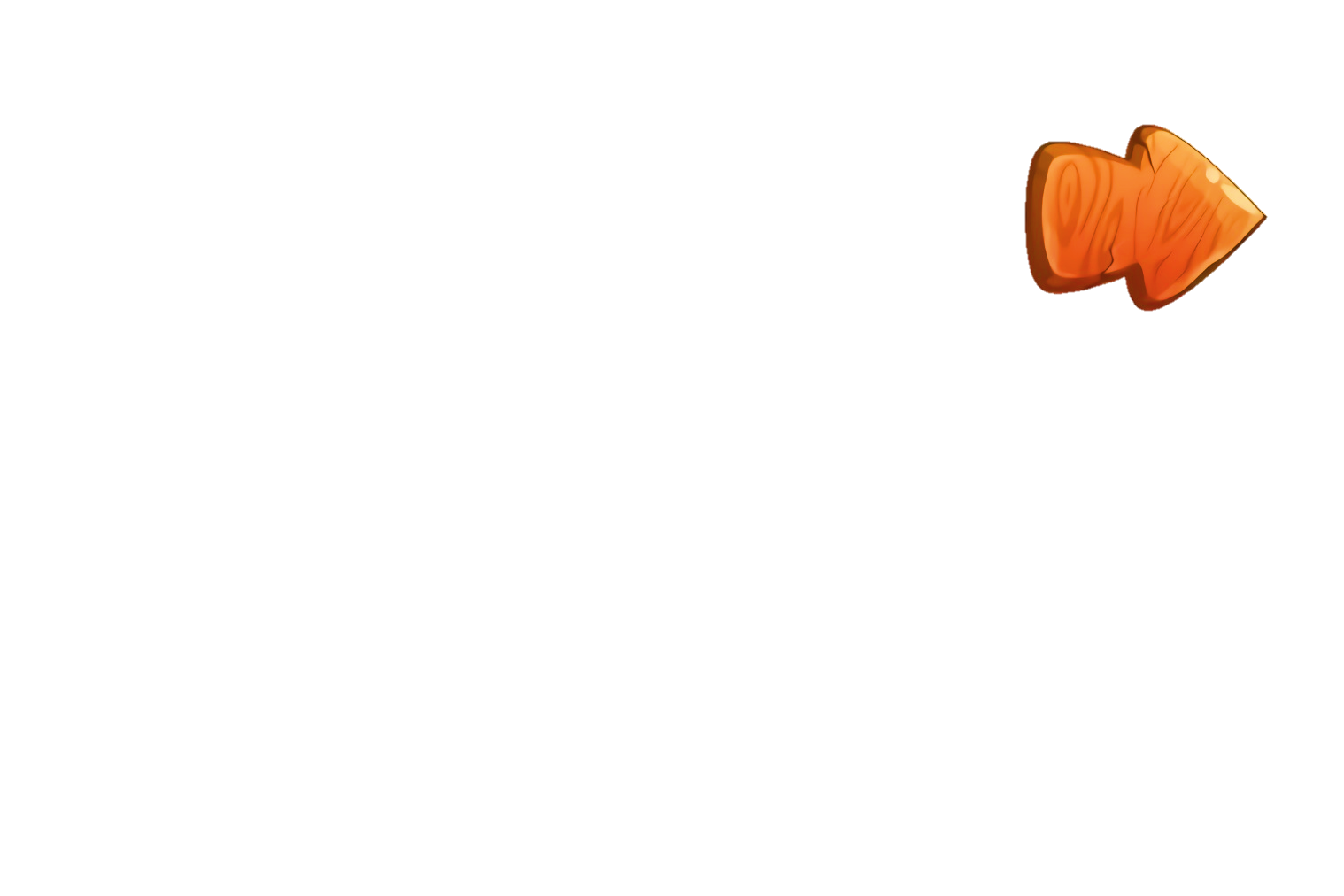 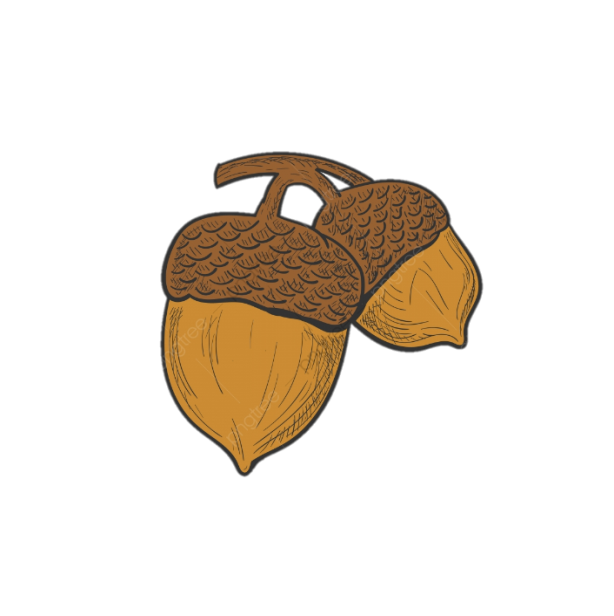 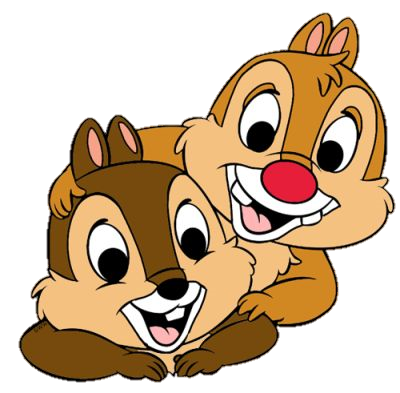 Khoảnh khắc chuyển từ năm cũ sang năm mới gọi là gì?
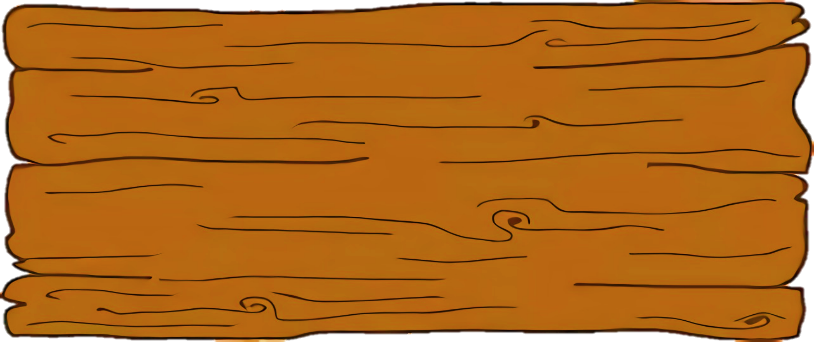 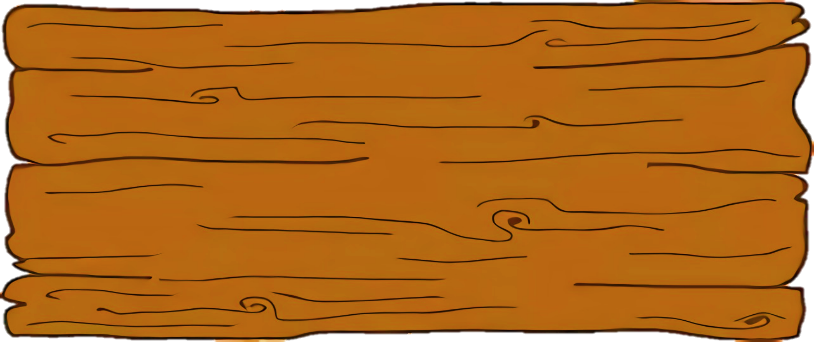 A
trung thu
tất niên
B
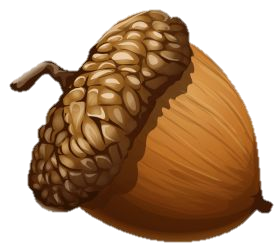 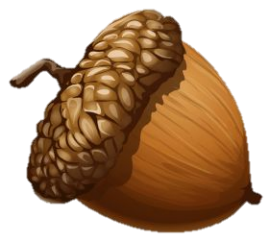 D
C
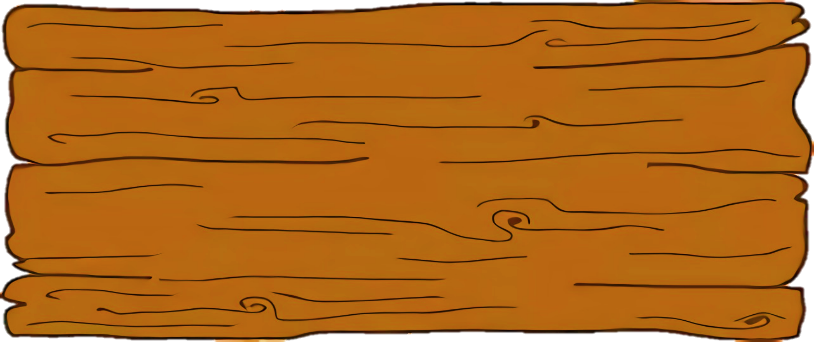 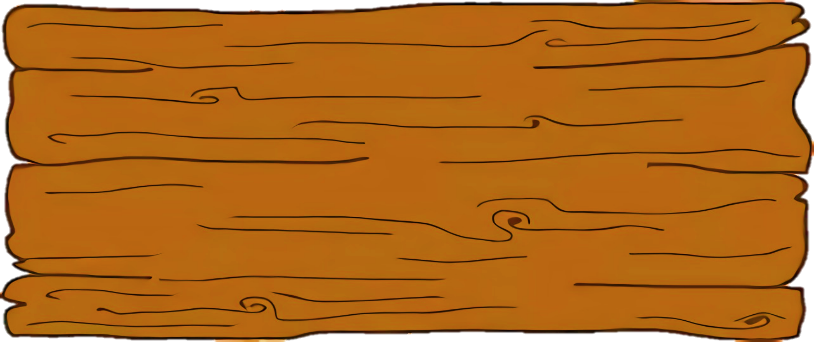 giao thừa
ngày rằm
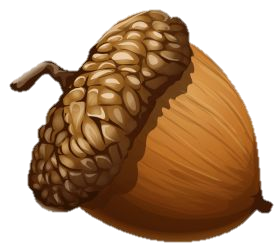 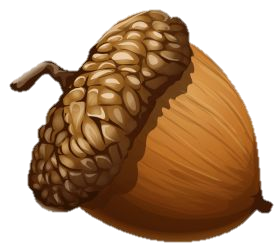 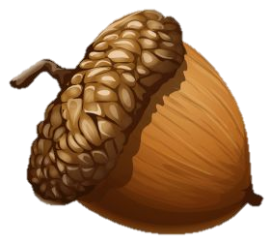 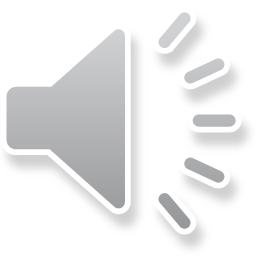 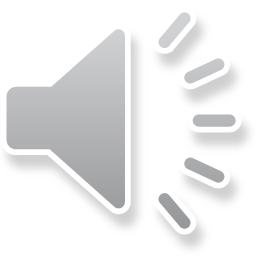 Ôi tiếc quá!!!
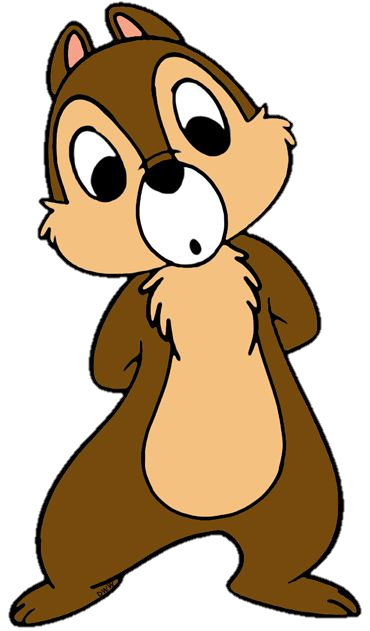 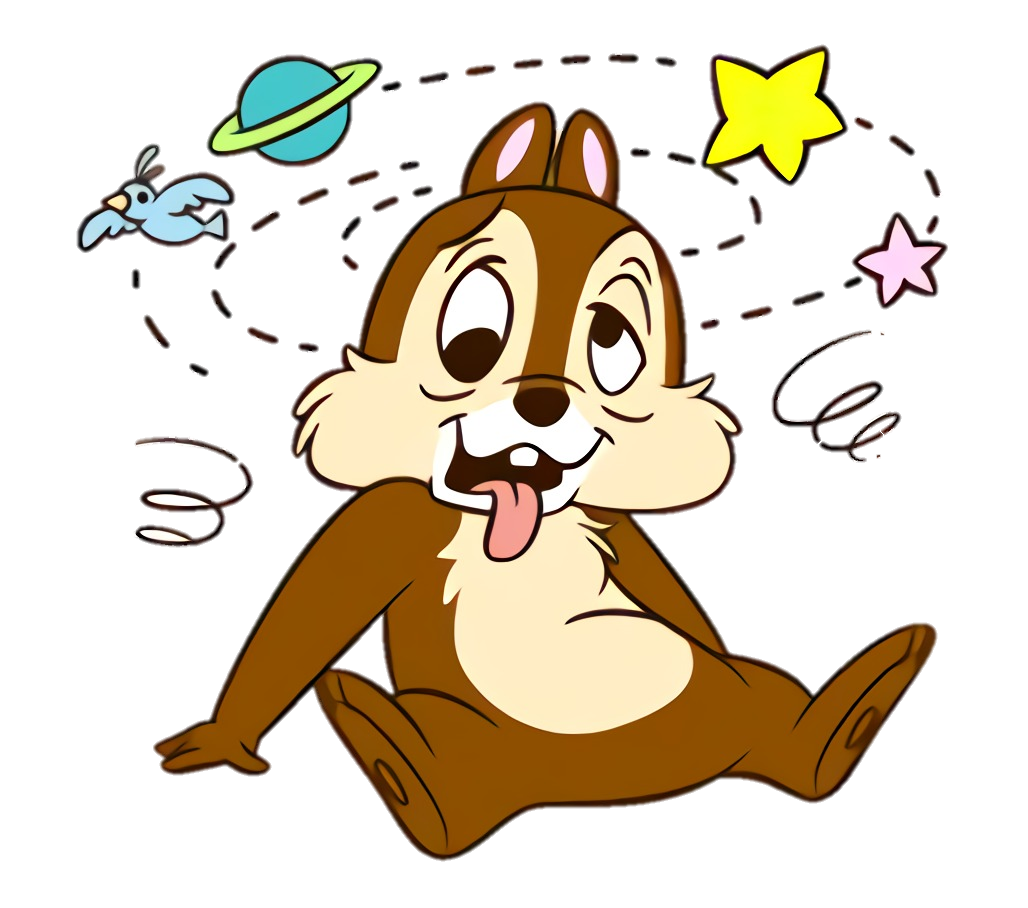 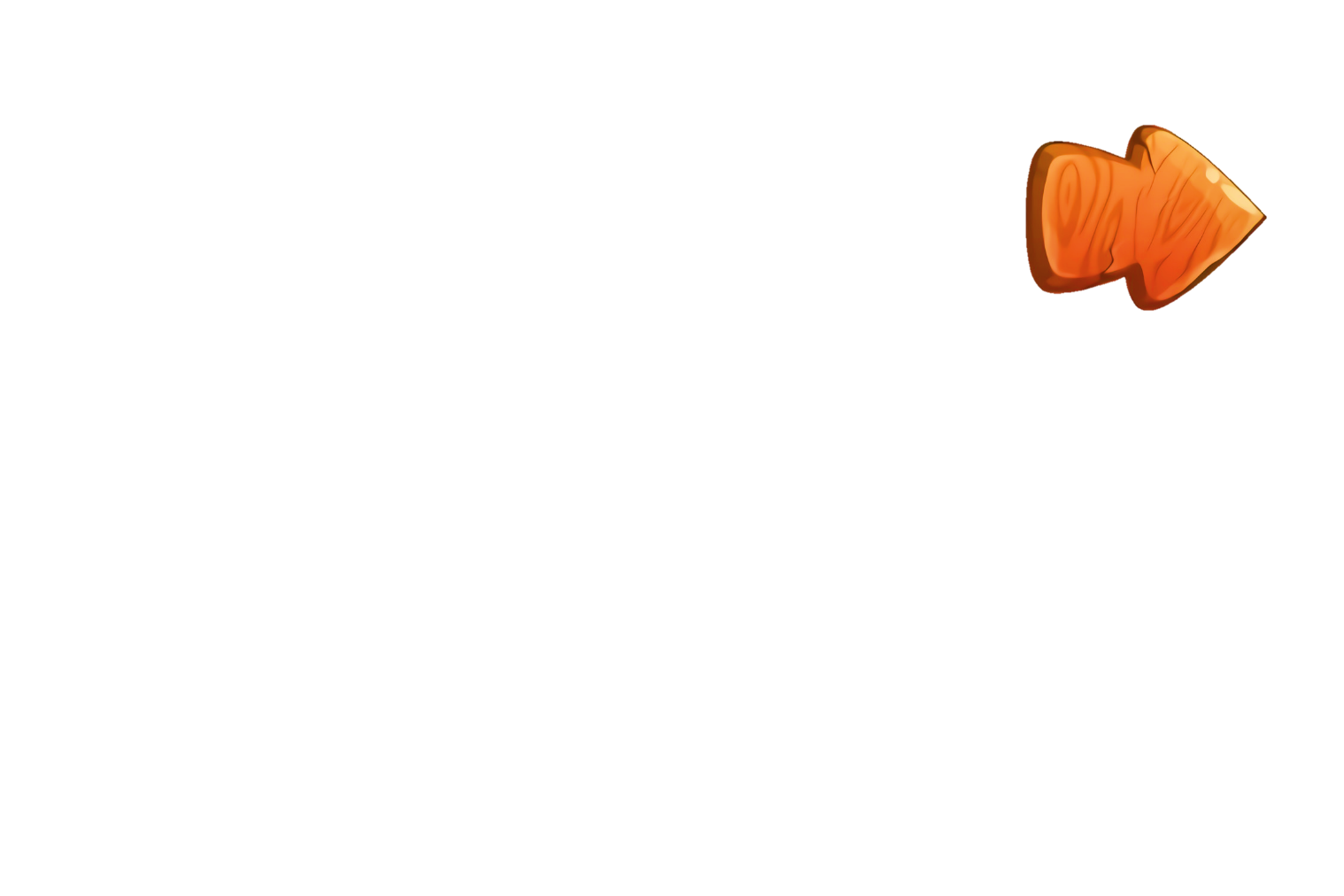 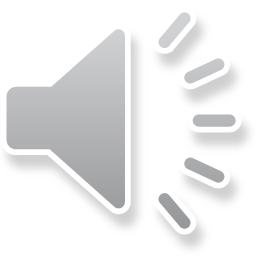 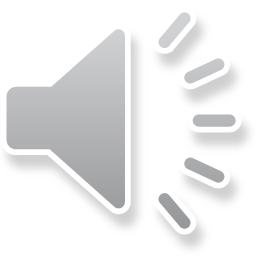 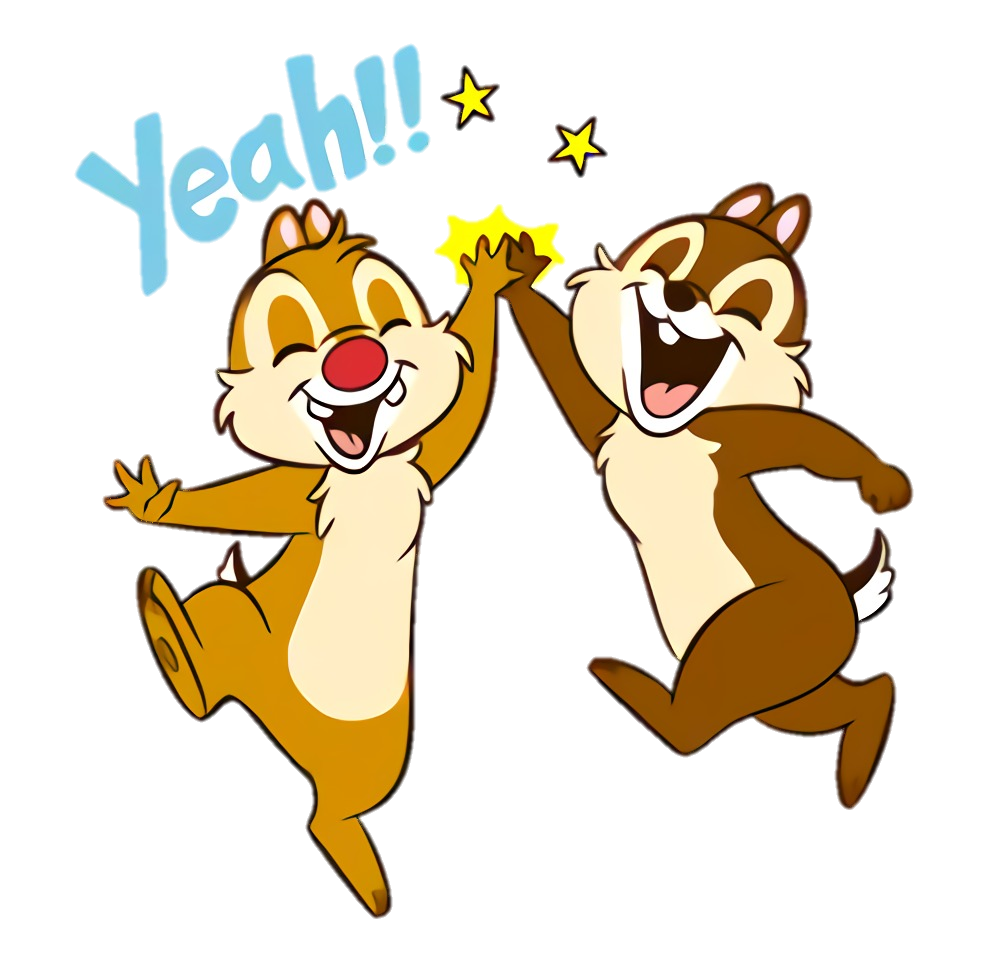 +1
Đúng rồi!
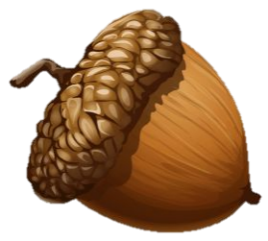 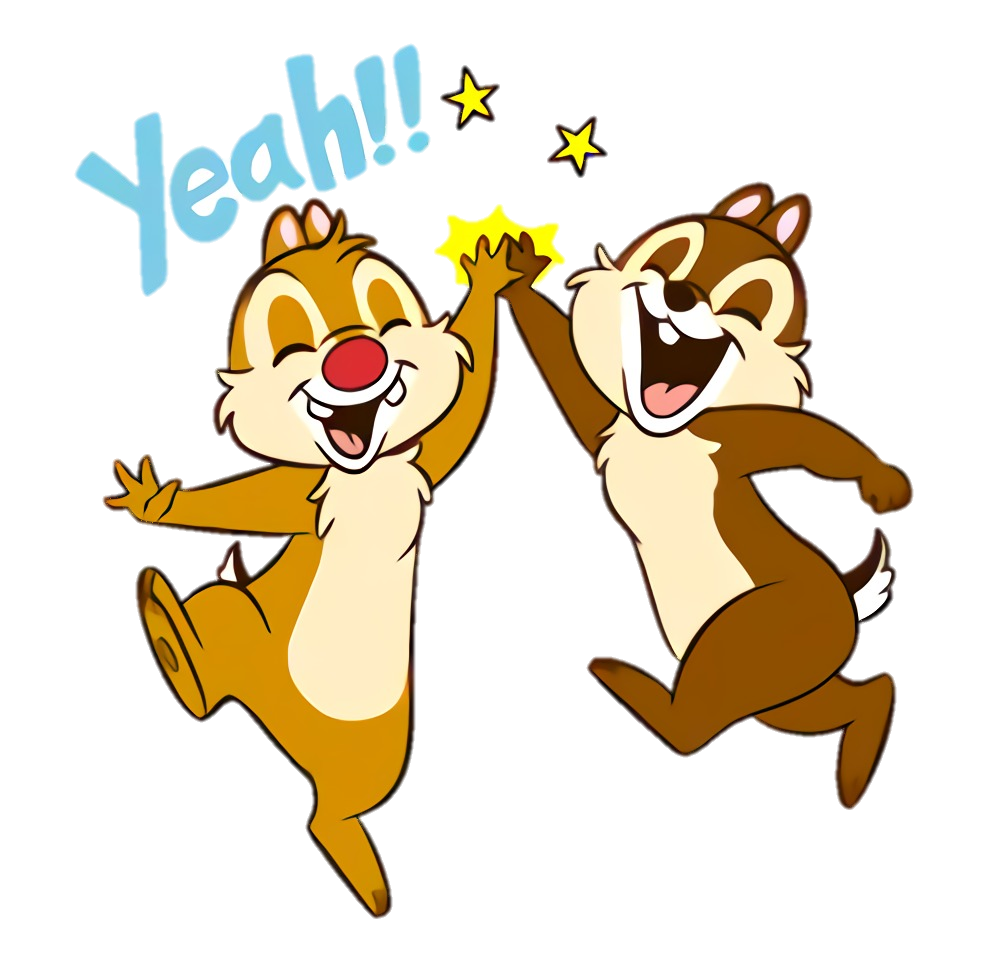 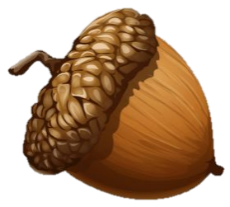 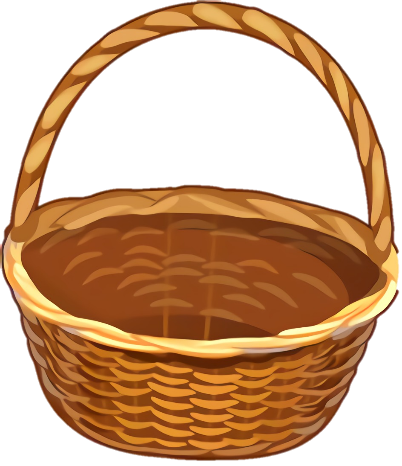 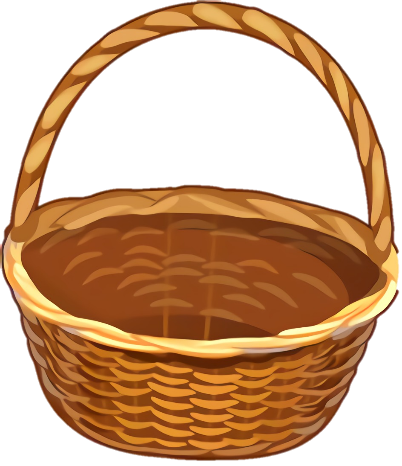 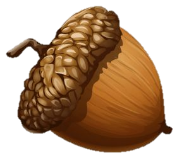 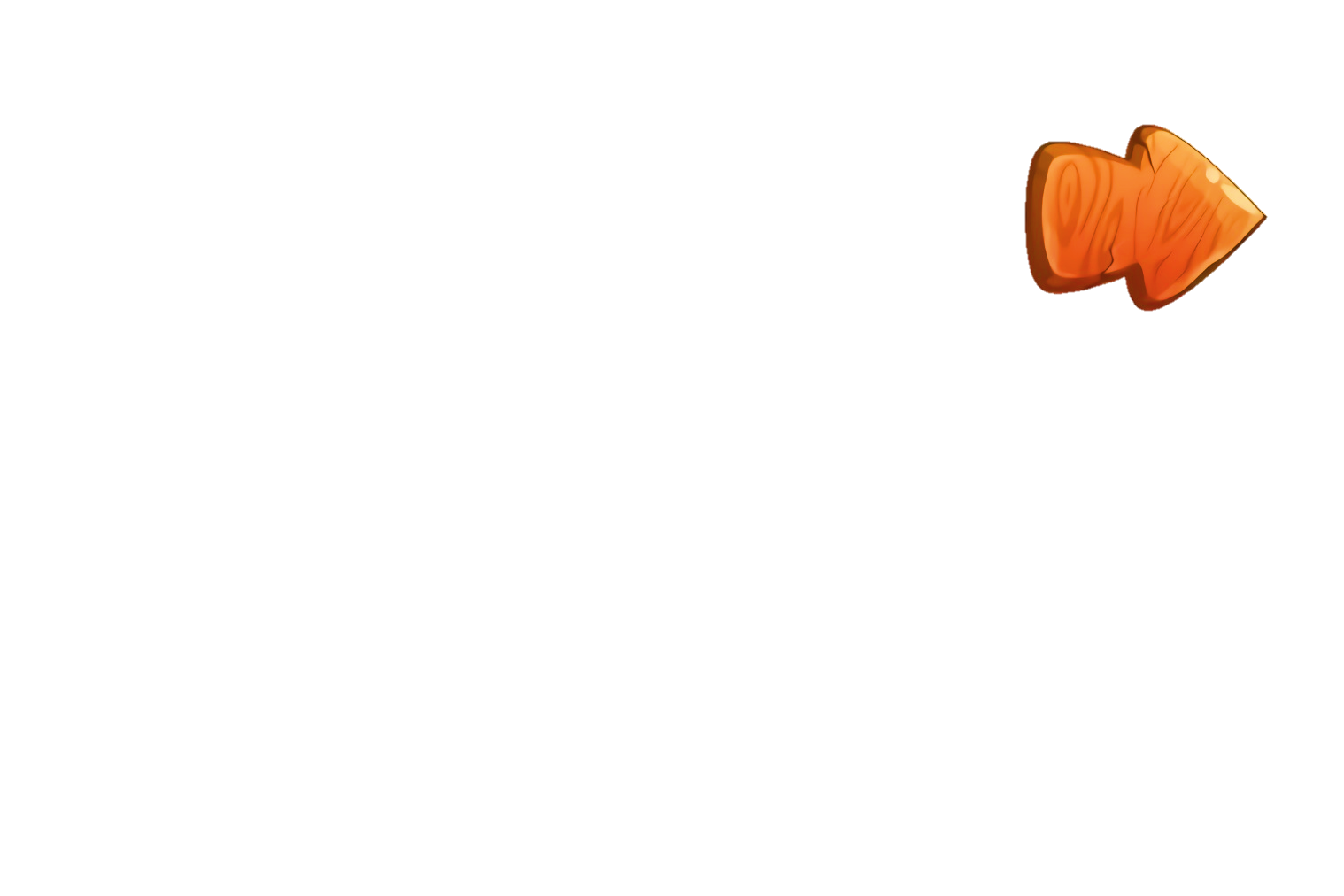 [Speaker Notes: Bấm qua slide 24 để HD HS cách quay lại lớp học]
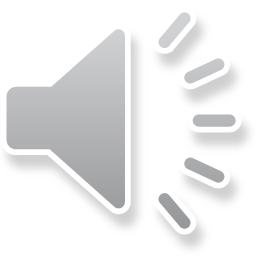 NO BỤNG RỒI!!!
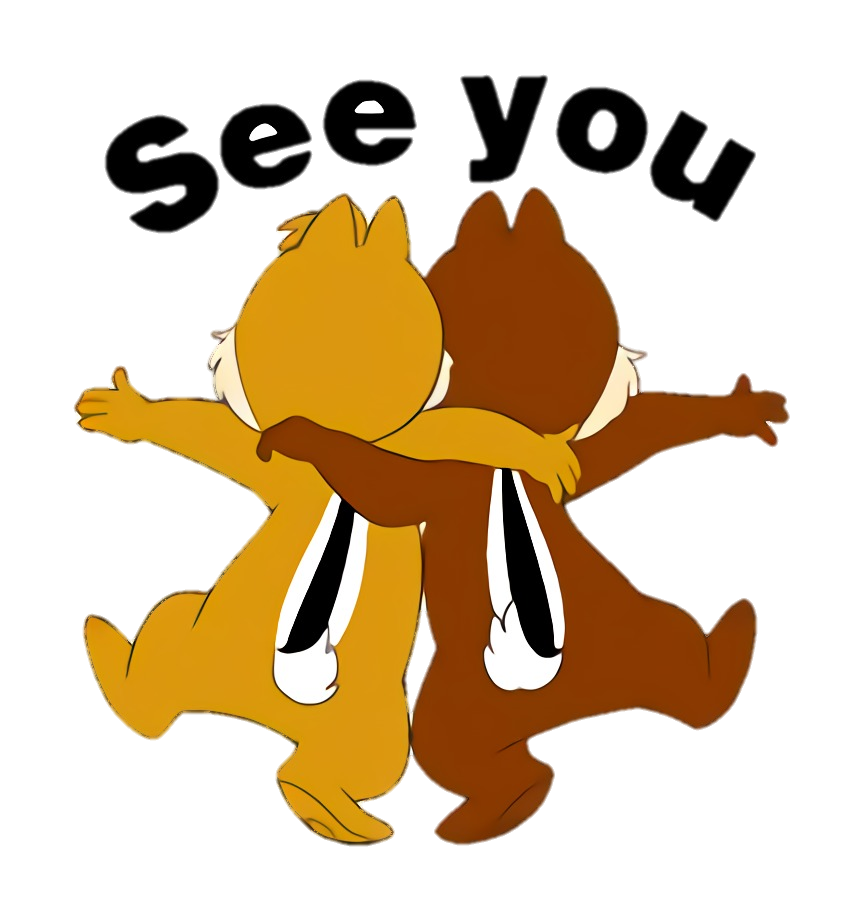 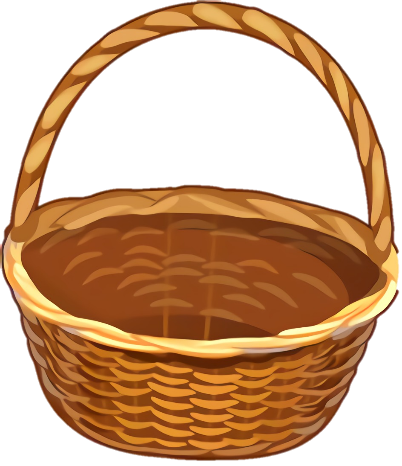 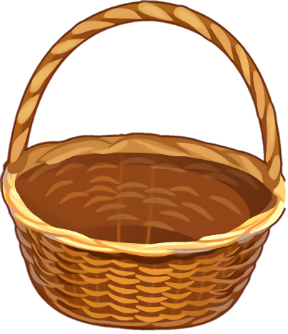 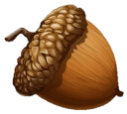 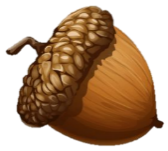 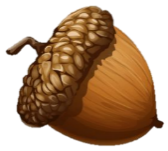 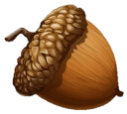 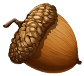 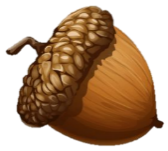 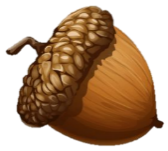 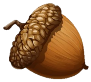 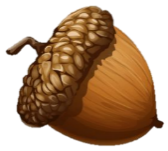 Dặn dò
- Hoàn thành bài 2 vào vở ô li tiếng Việt.
- Xem trước bài sau: Viết thiệp chúc mừng.
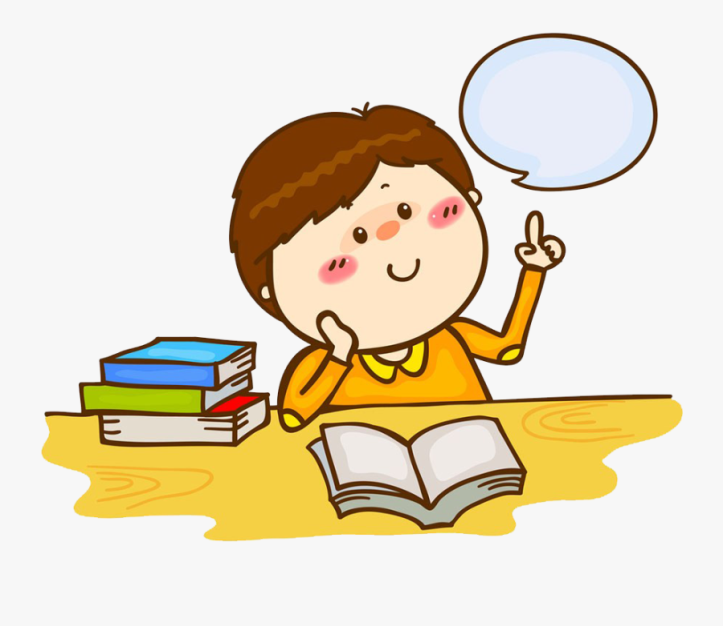